5 Awesome Ways to use the Database Activity
Sarah Ashley
Solutions Architect
5 Awesome Ways to use the Database Activity
Sarah Ashley
Solutions Architect, Moodle US
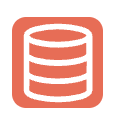 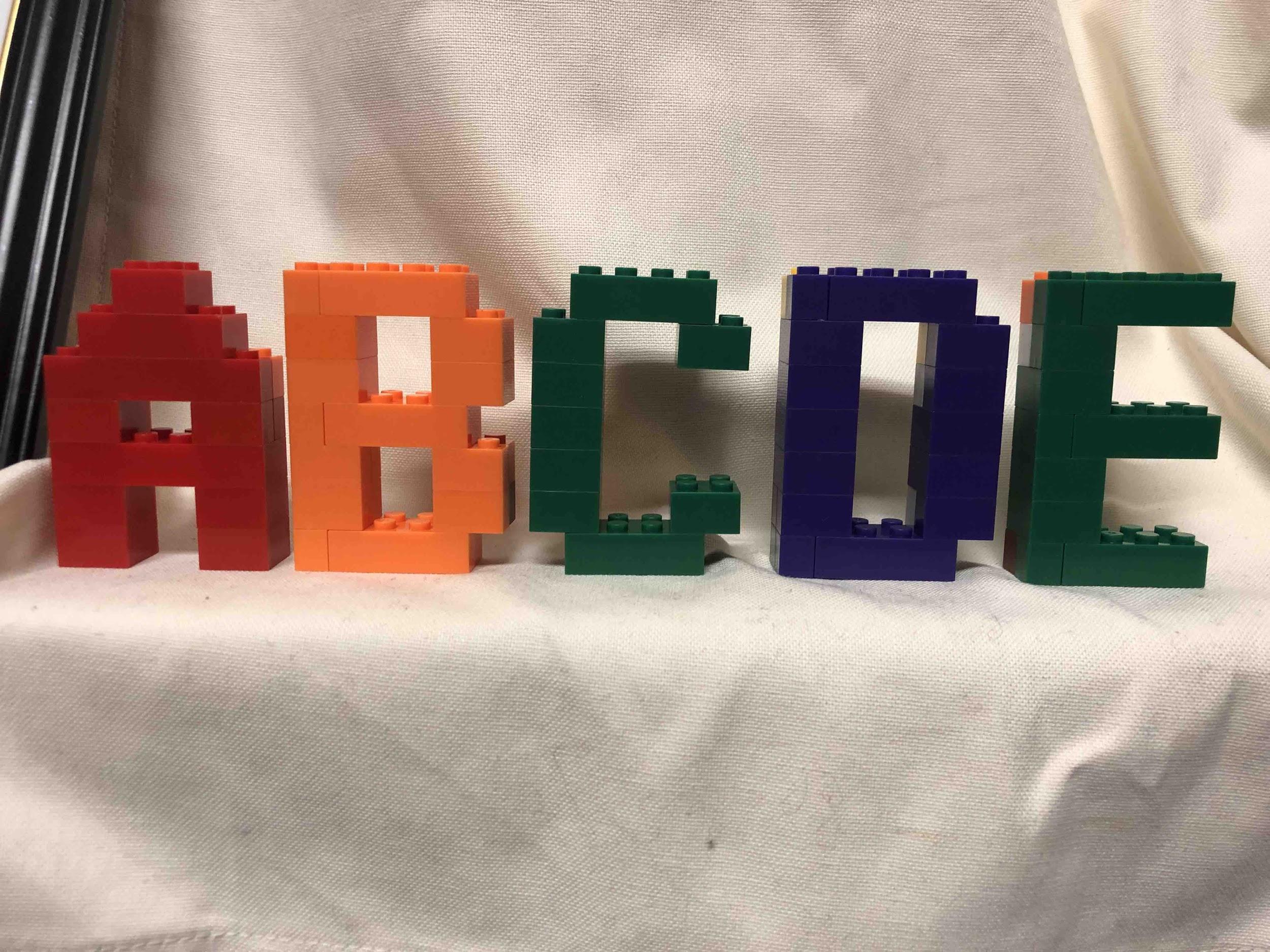 Simple






Complex
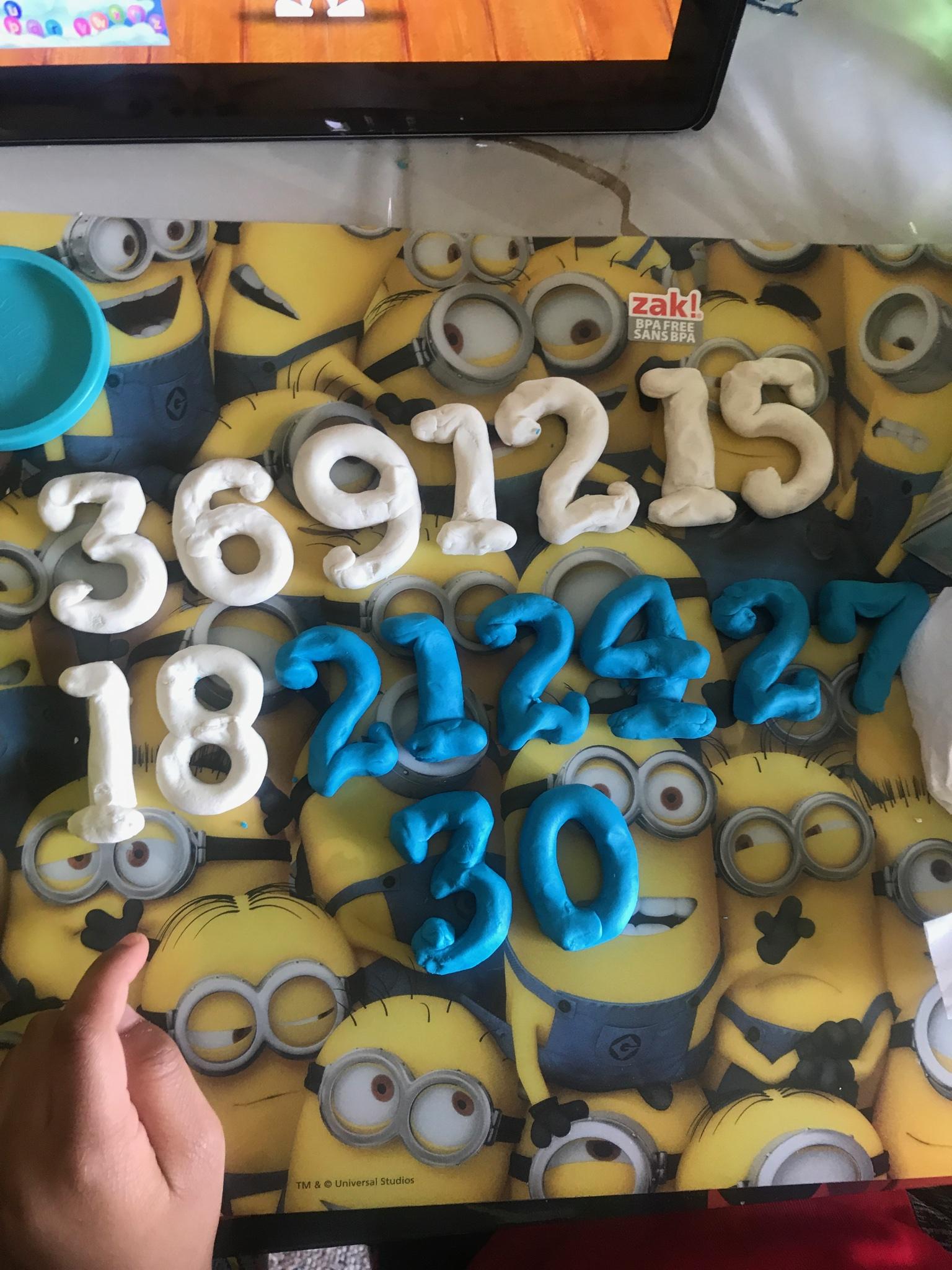 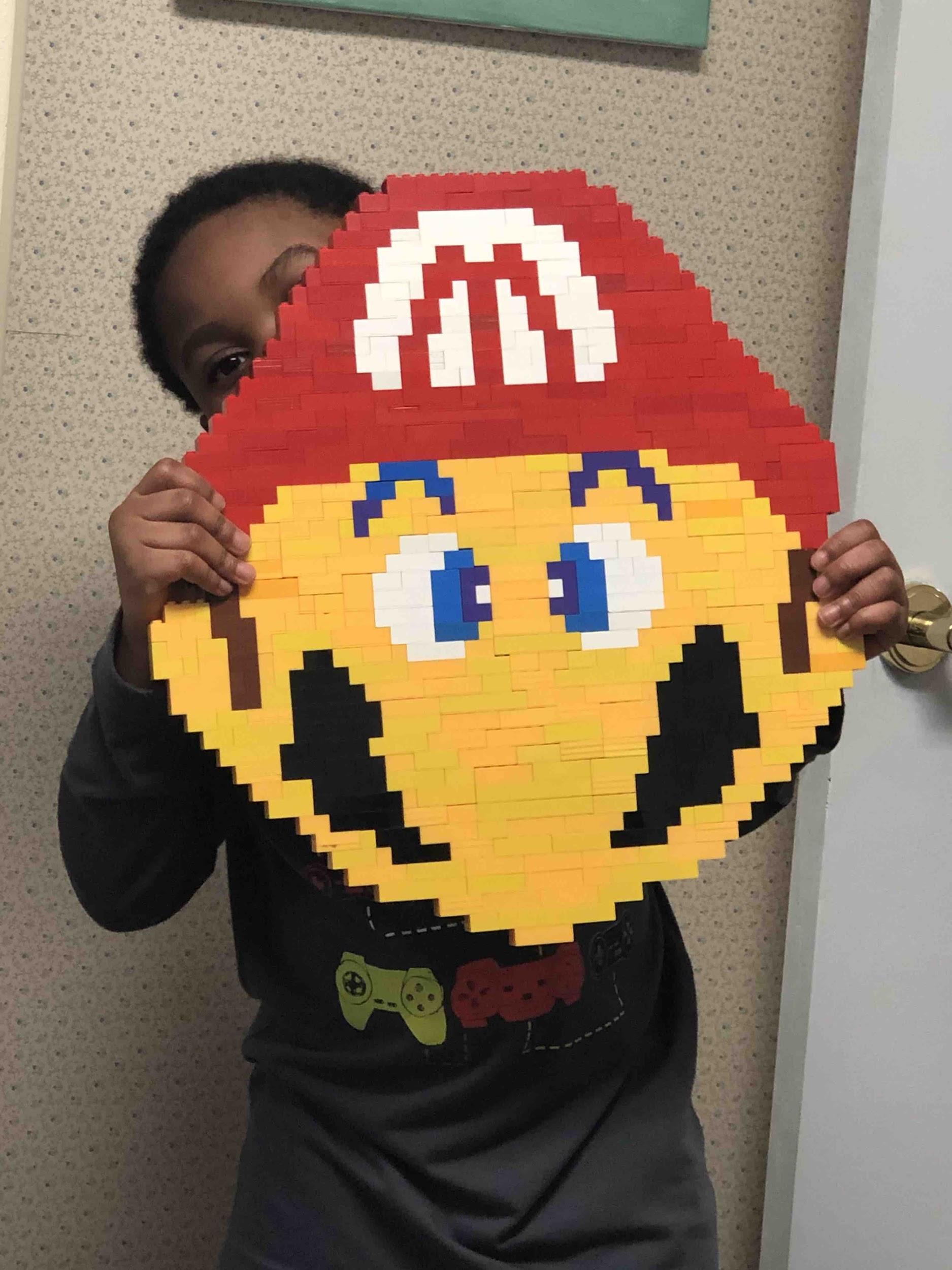 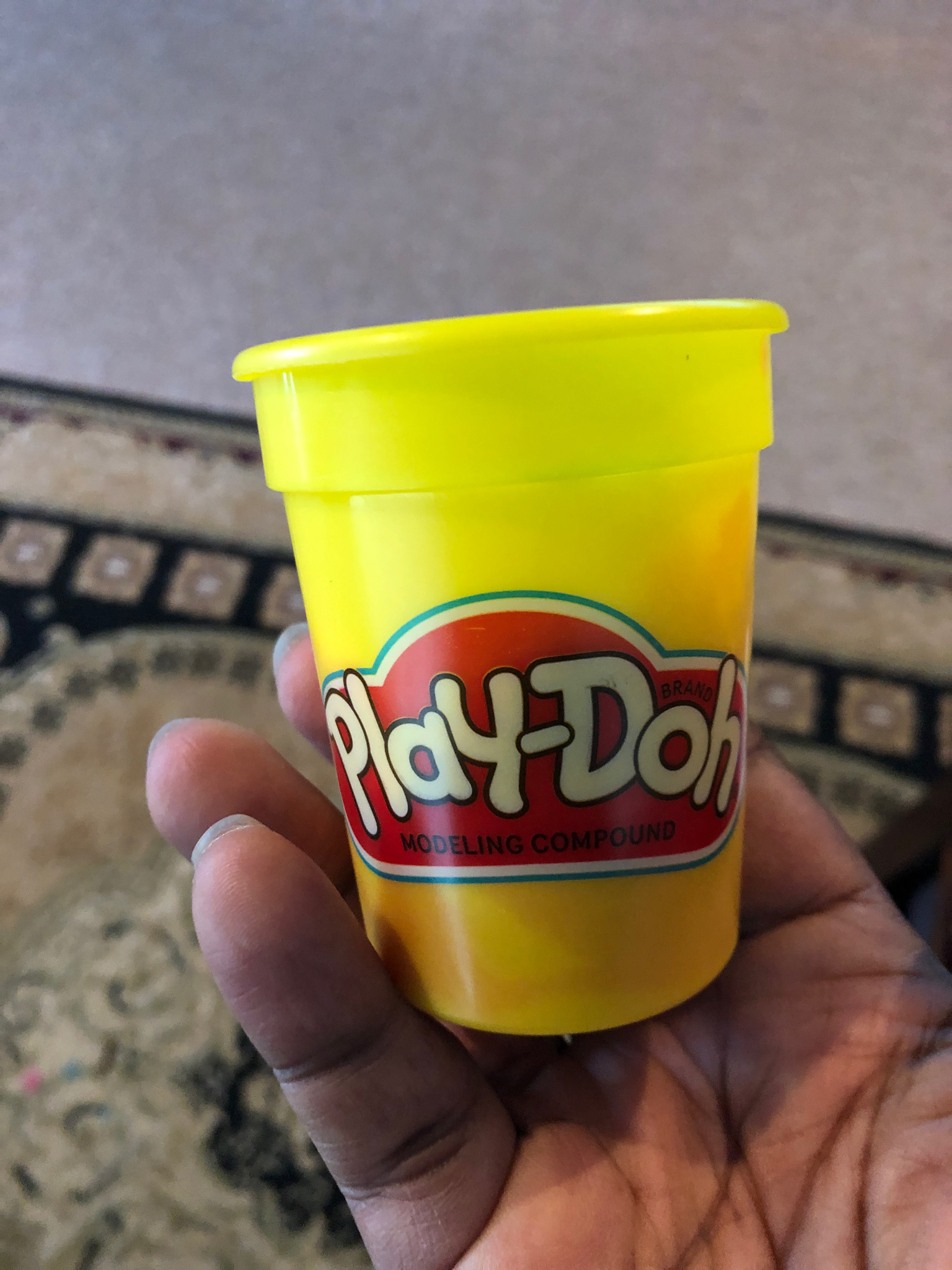 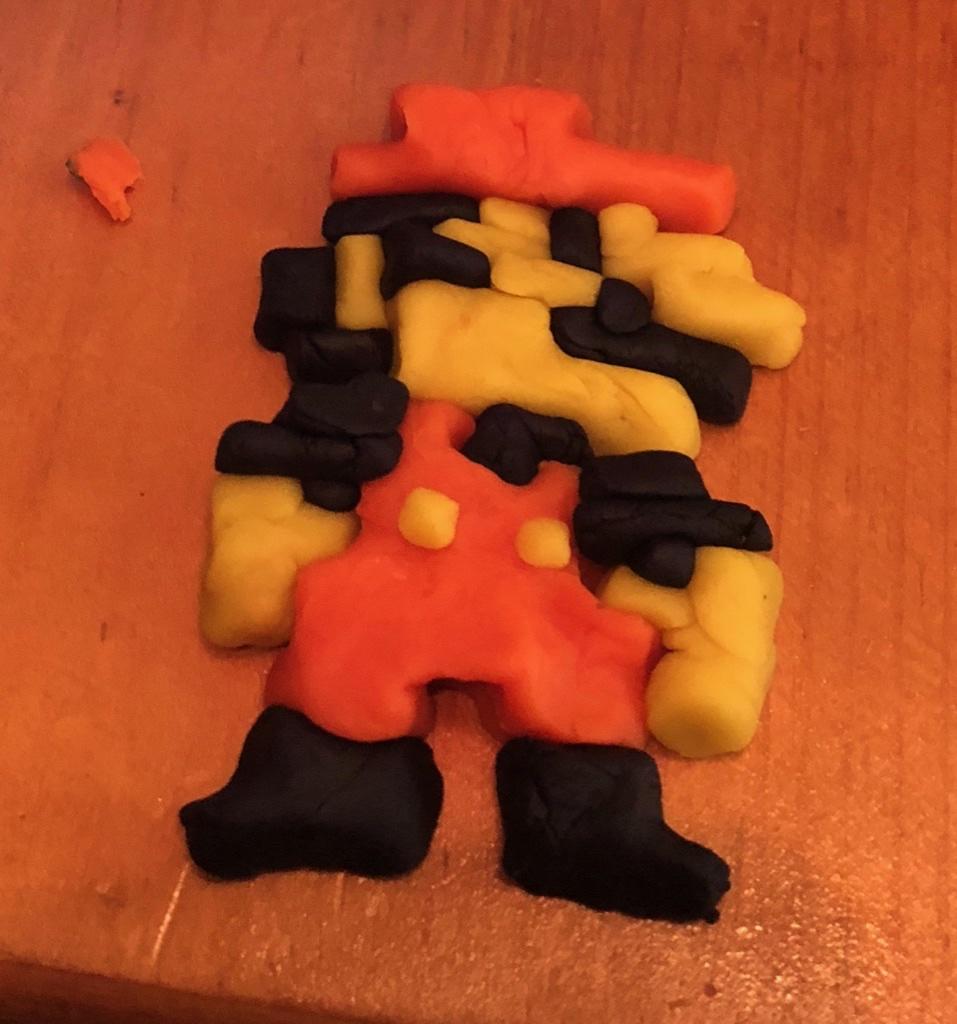 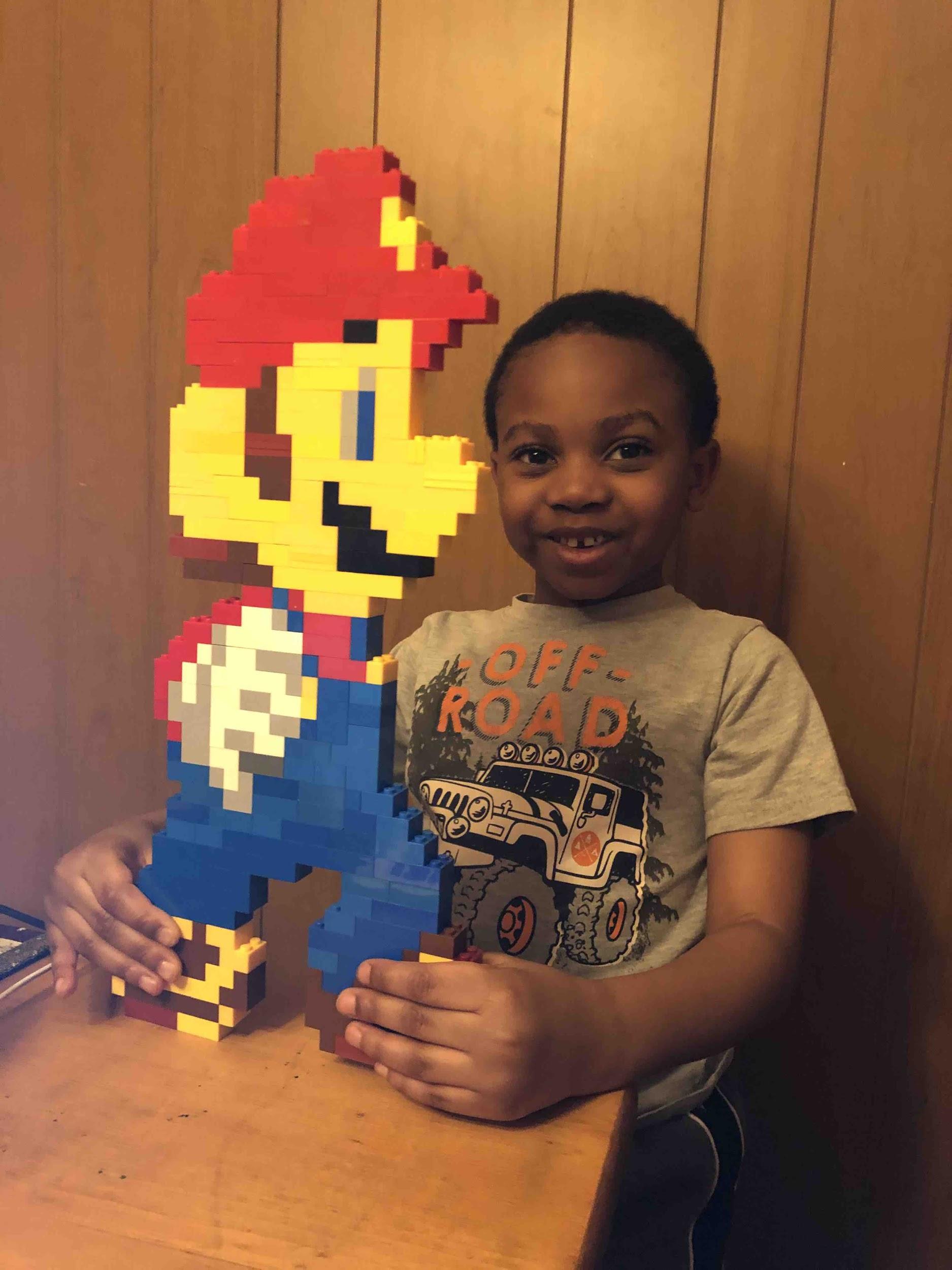 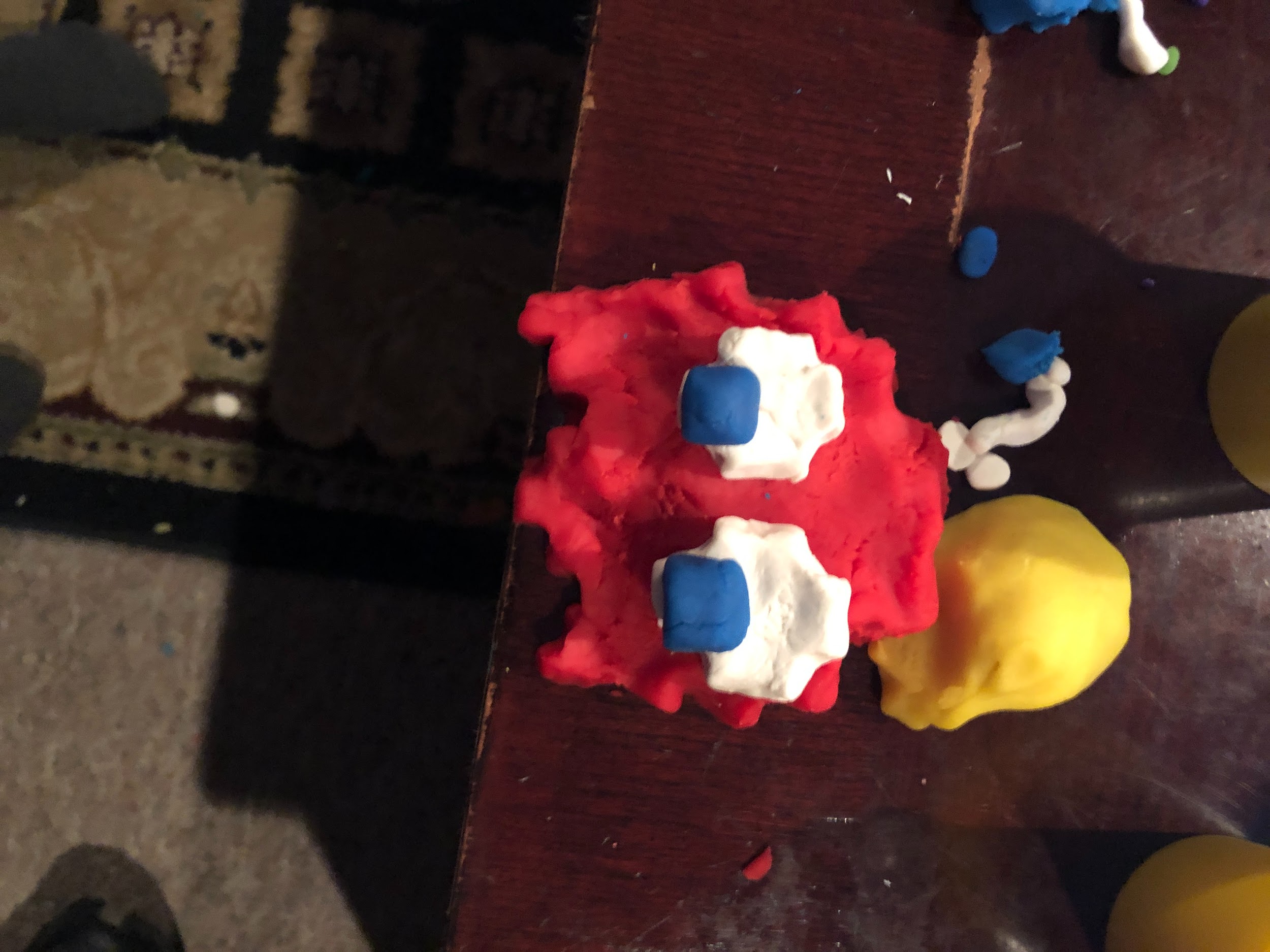 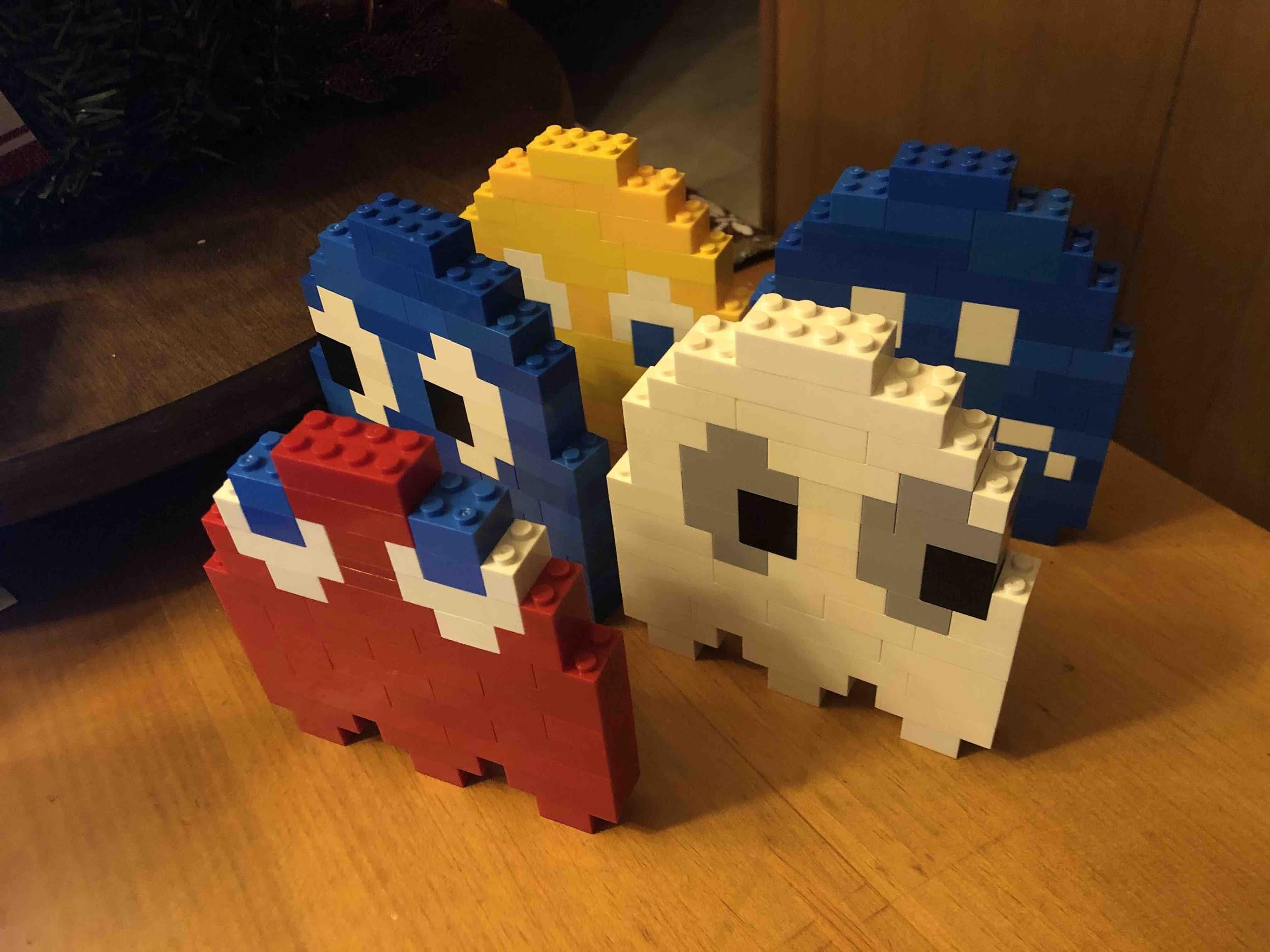 [Speaker Notes: Headline, image and dot points slide]
3 Key Characteristics
multi-purpose
portable
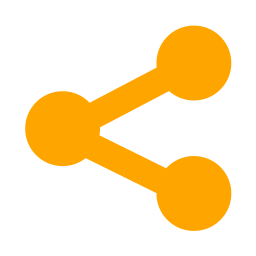 import/reuse
archive/export
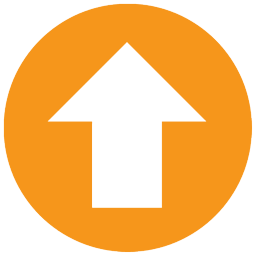 academic/learning
non-academic/clerical
group/team-based
individual/private
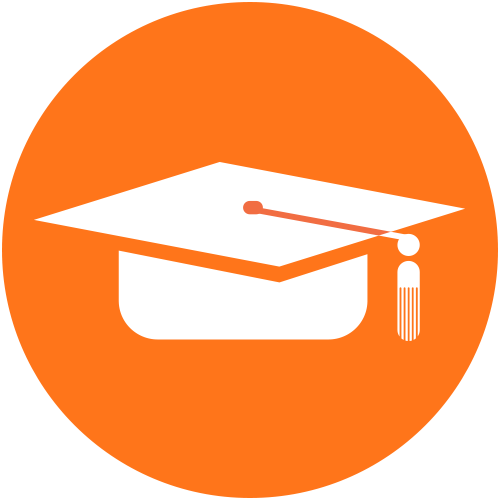 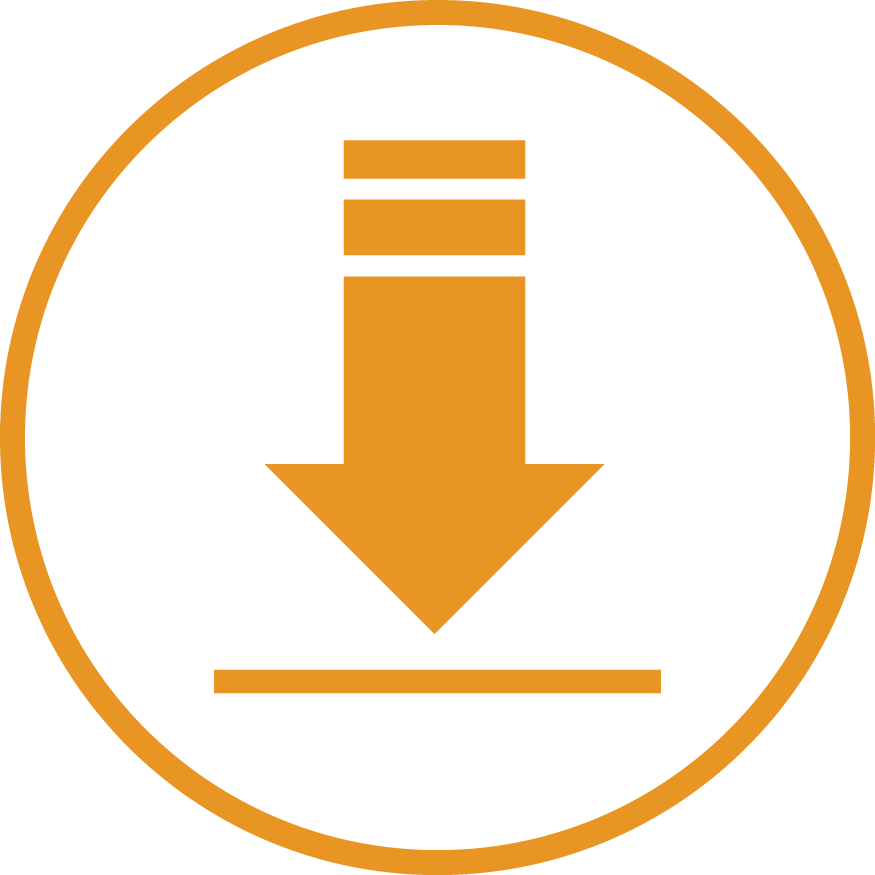 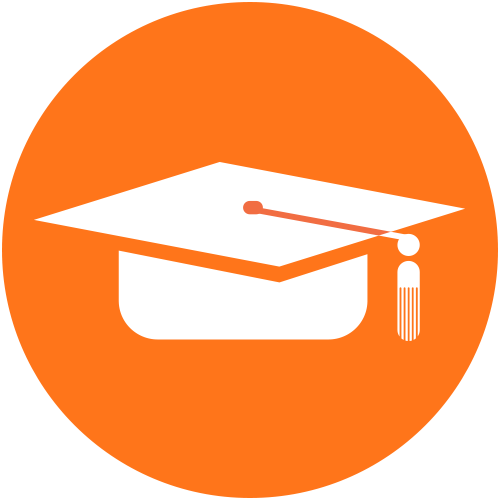 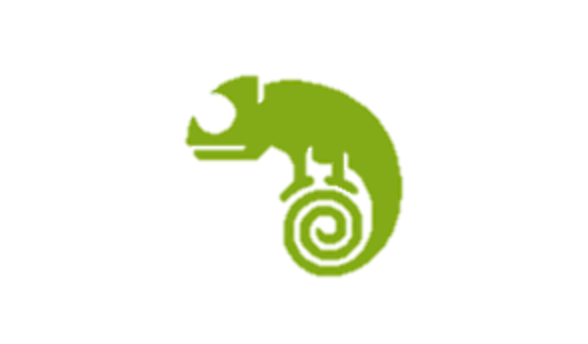 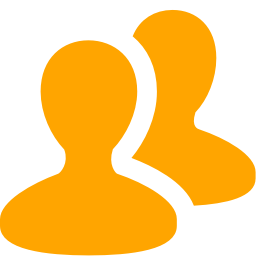 adaptable
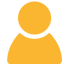 [Speaker Notes: Headline, image and dot points slide]
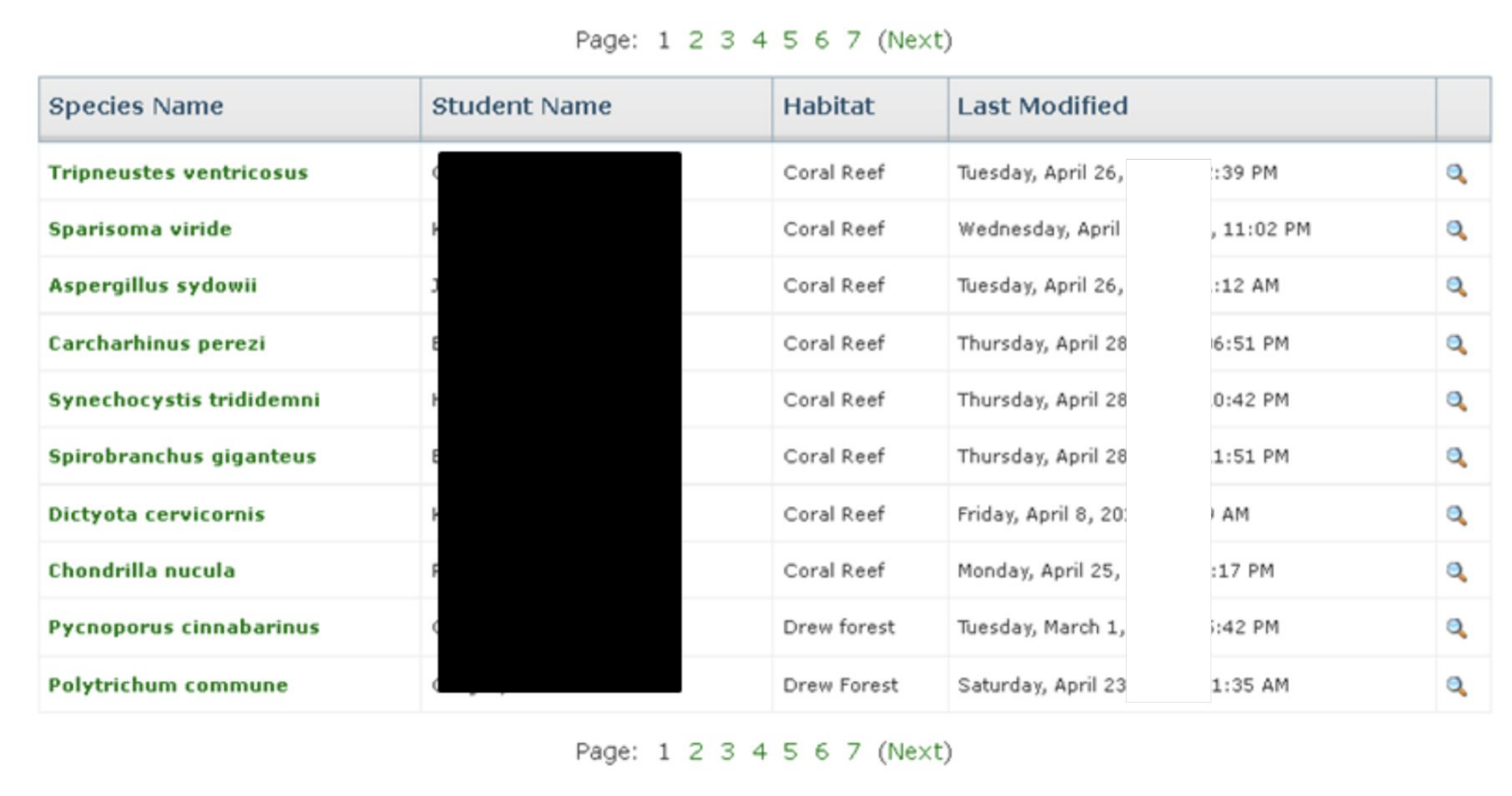 #1Crowd-Sourced Website
Problem: Students waste time learning HTML & how to build a website and get frustrated
Academic / Individual  Team / Peer
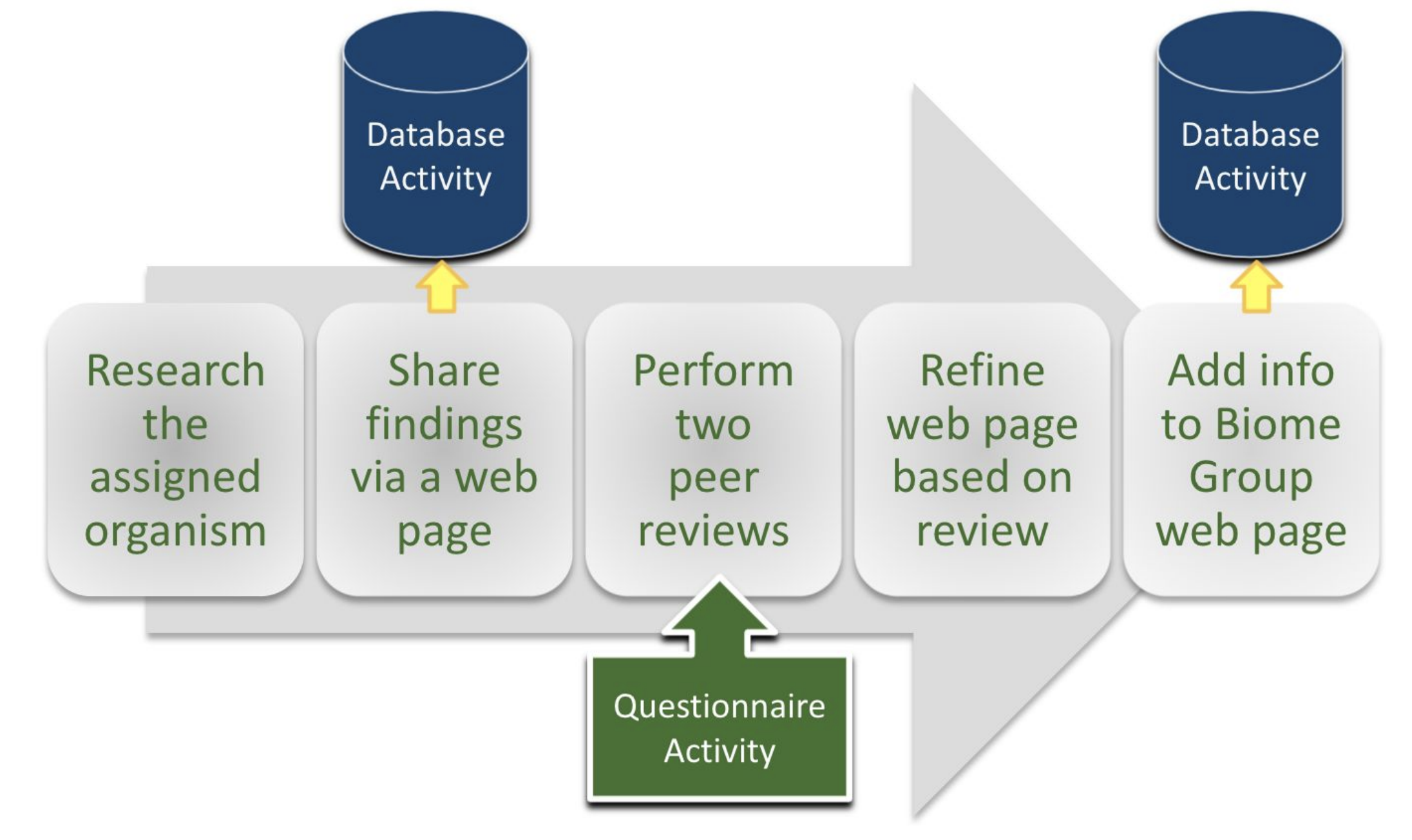 Standardized form for students to fill in data about their assigned organism, species or topic
Viewing a Single Entry
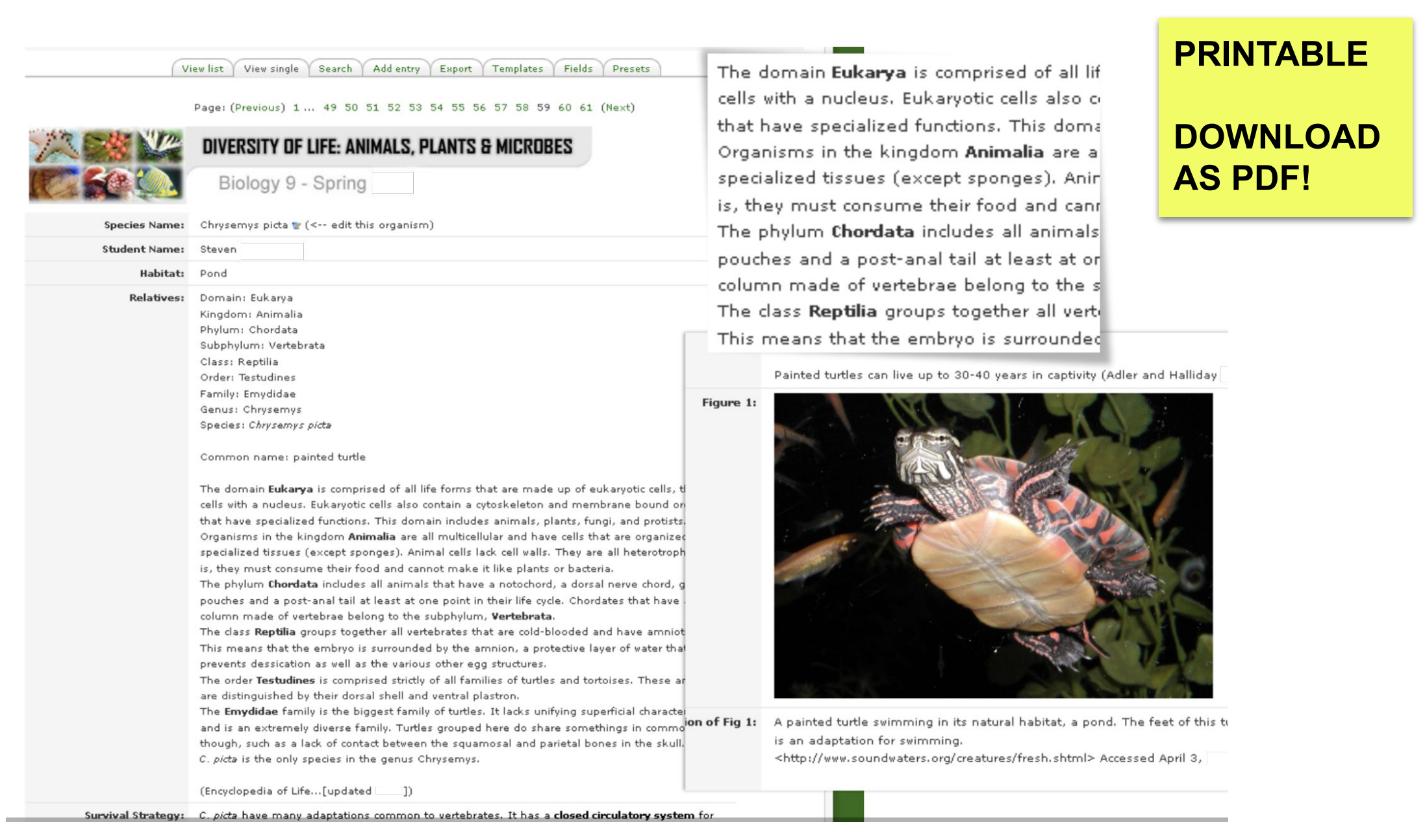 Adding/Editing an Entry
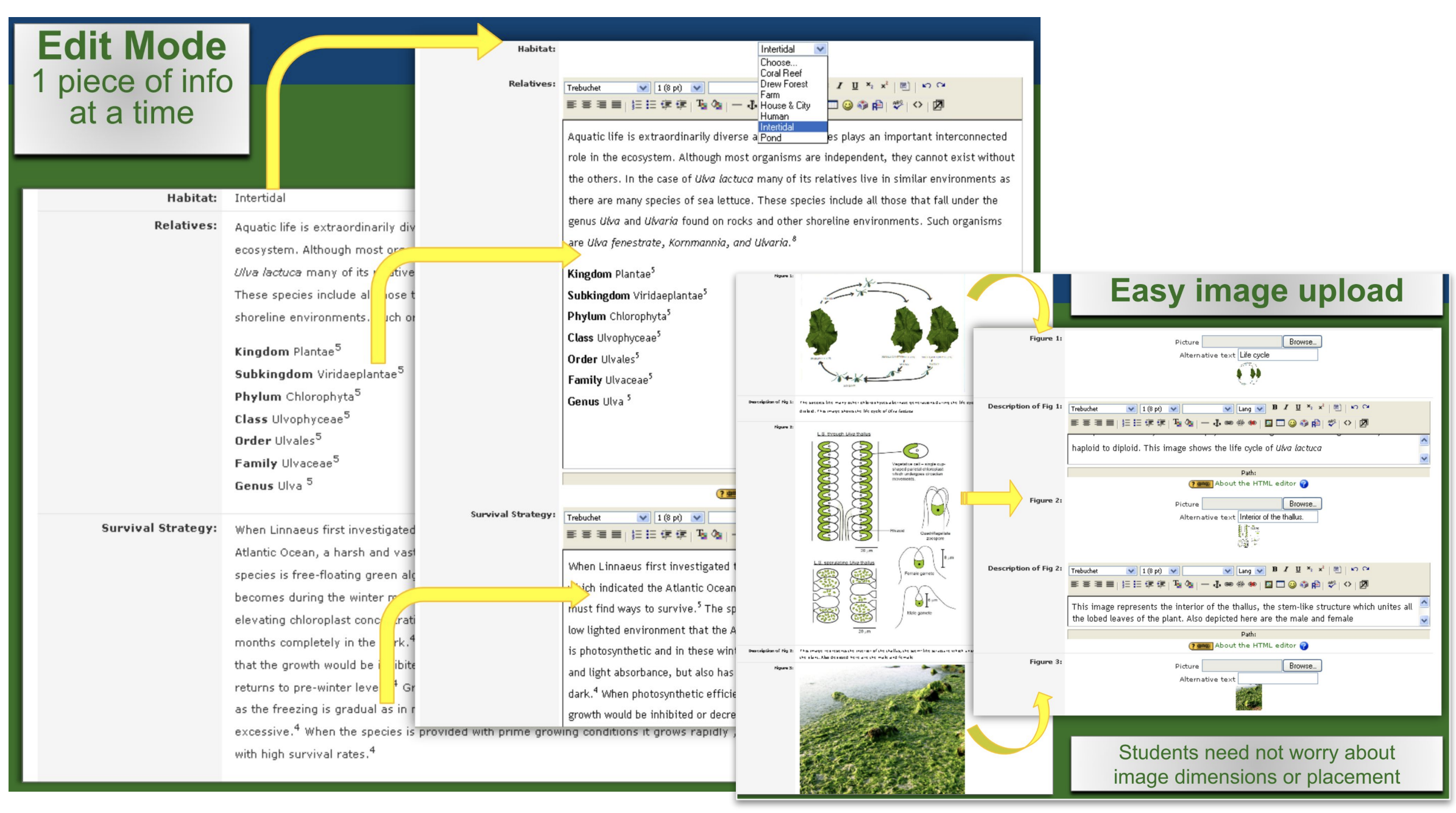 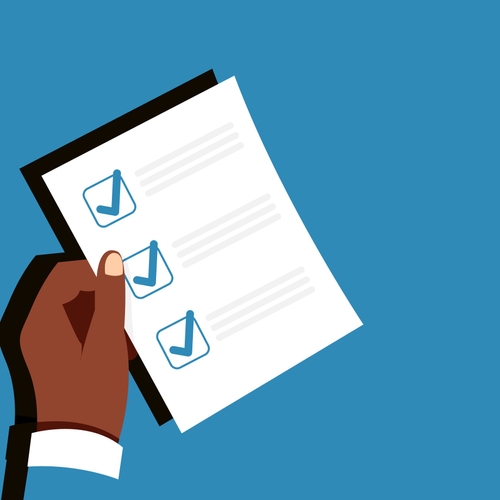 #2Course Development Tracker
Problem: Which courses are close to completion so that Marketing can push program publicity?
Training / Workflow / GTM Strategy
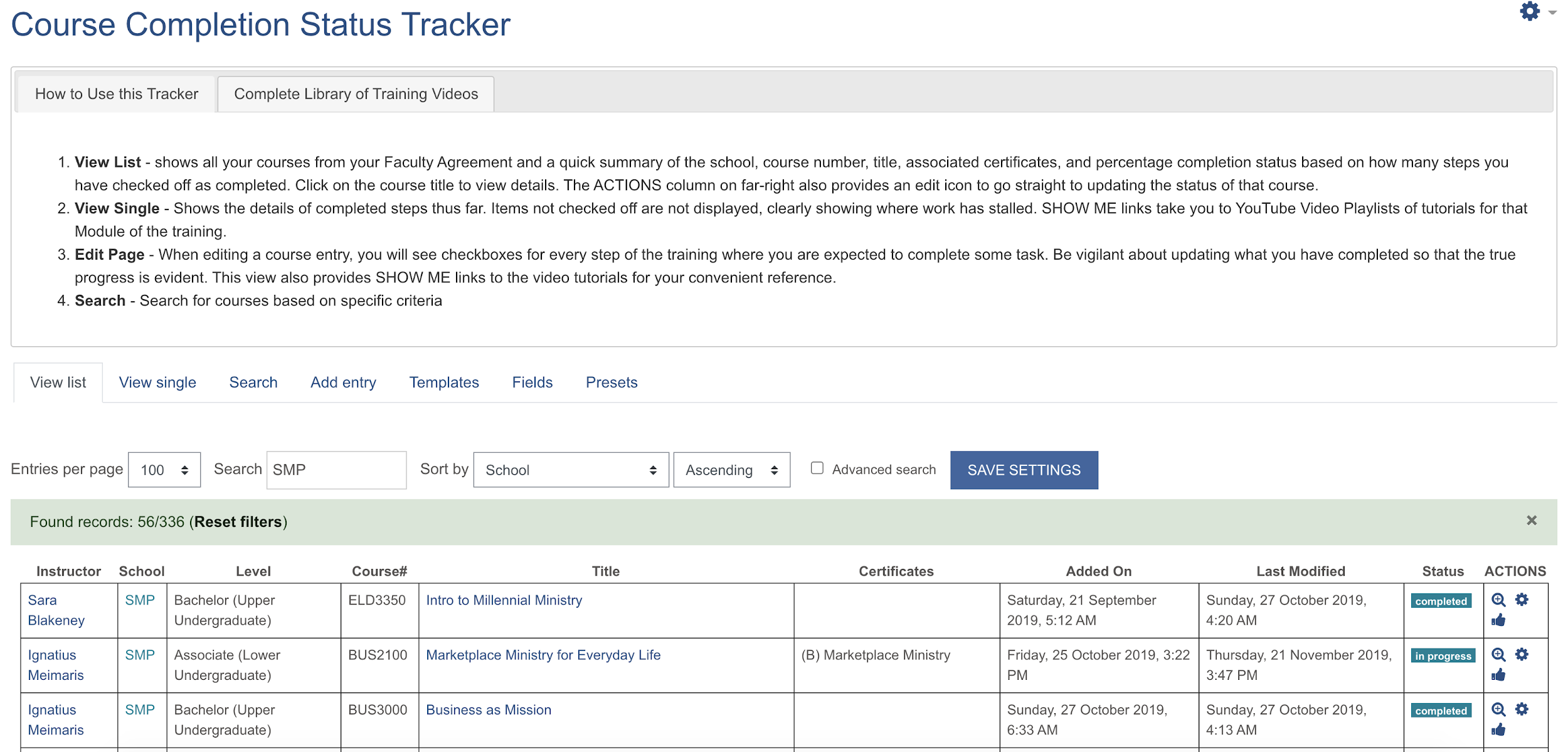 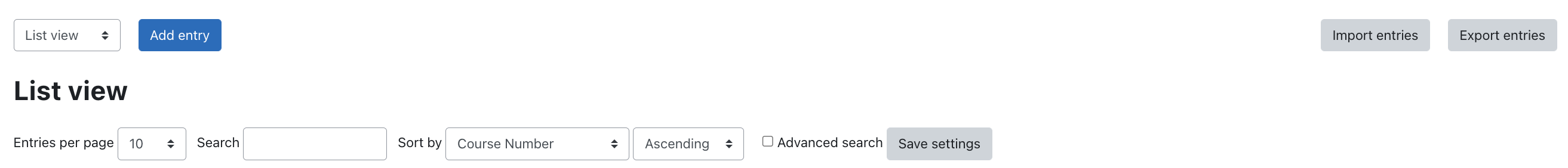 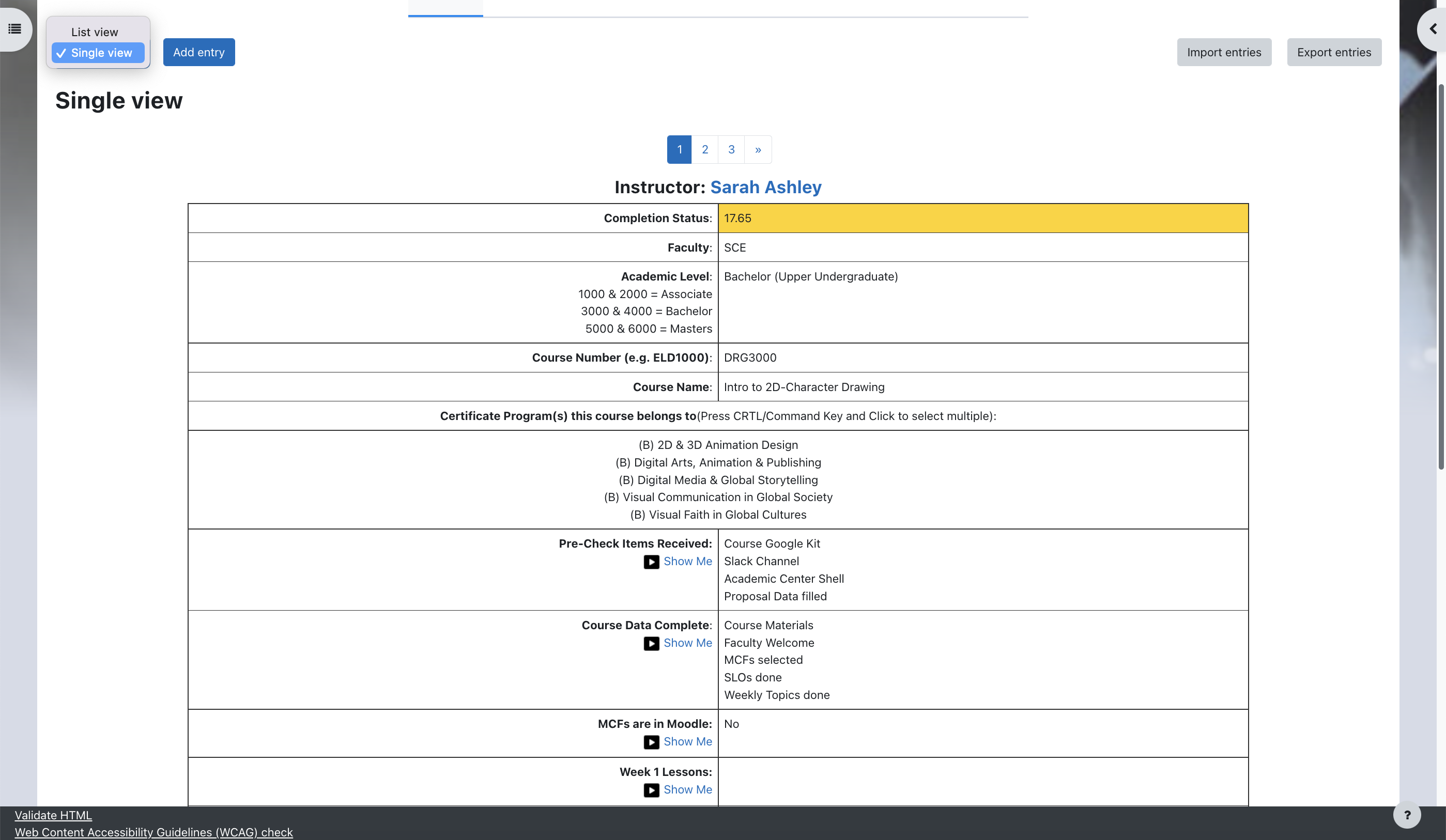 New view switcher
in Moodle 4.0
Adding/Editing a Course Entry
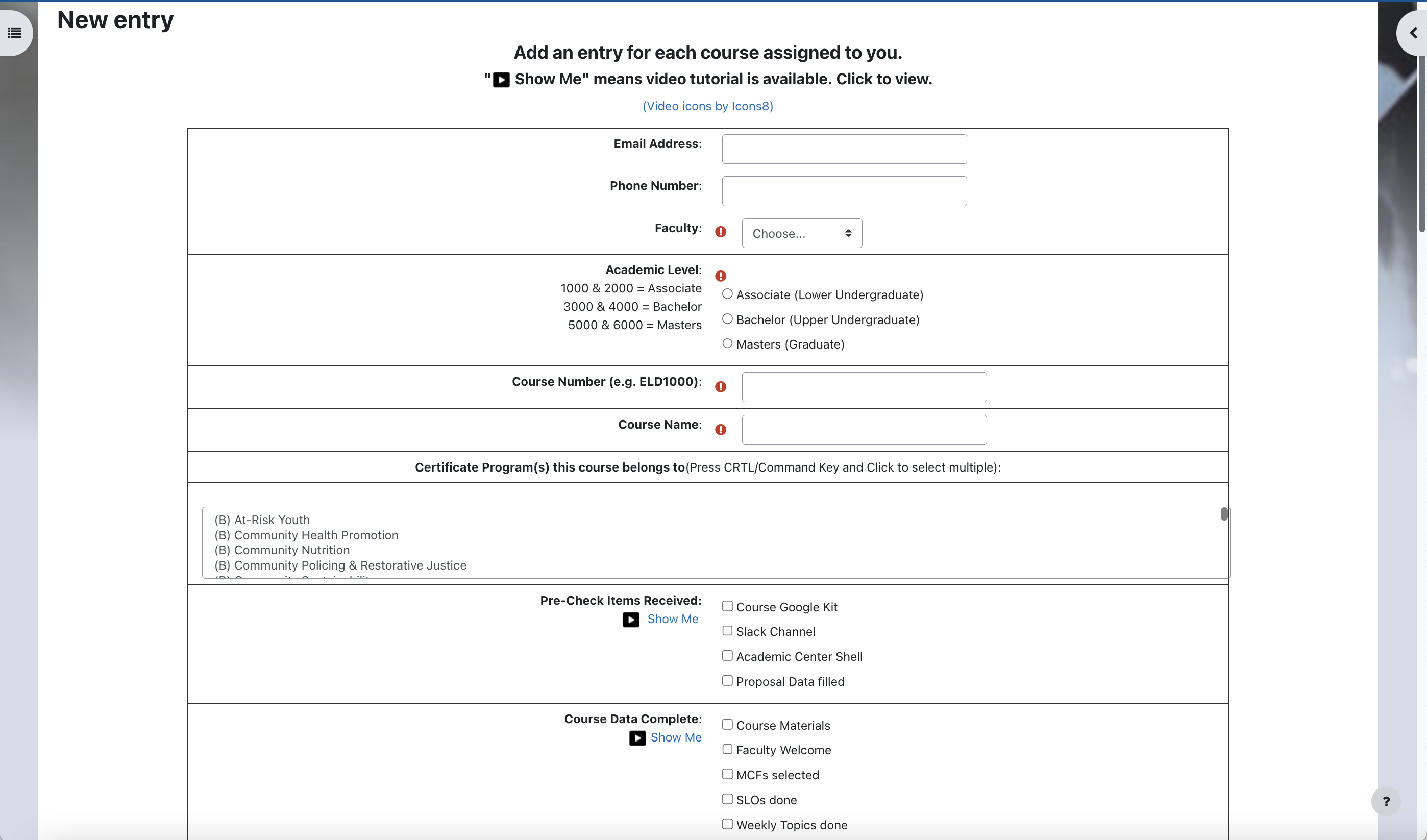 + Dropdown menus
+ Radio buttons
+ Text boxes
+ Multi-select lists
+ Checkboxes
+ Links to Tutorials in the Training Guide or YouTube Playlist of associated video tutorials for that Step
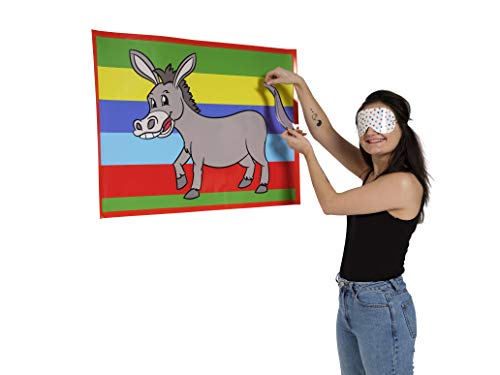 Academic “pin the tail
on the donkey”
#3Post-First Discussion Board
Problem: How to prevent students being influenced by class responses before they post
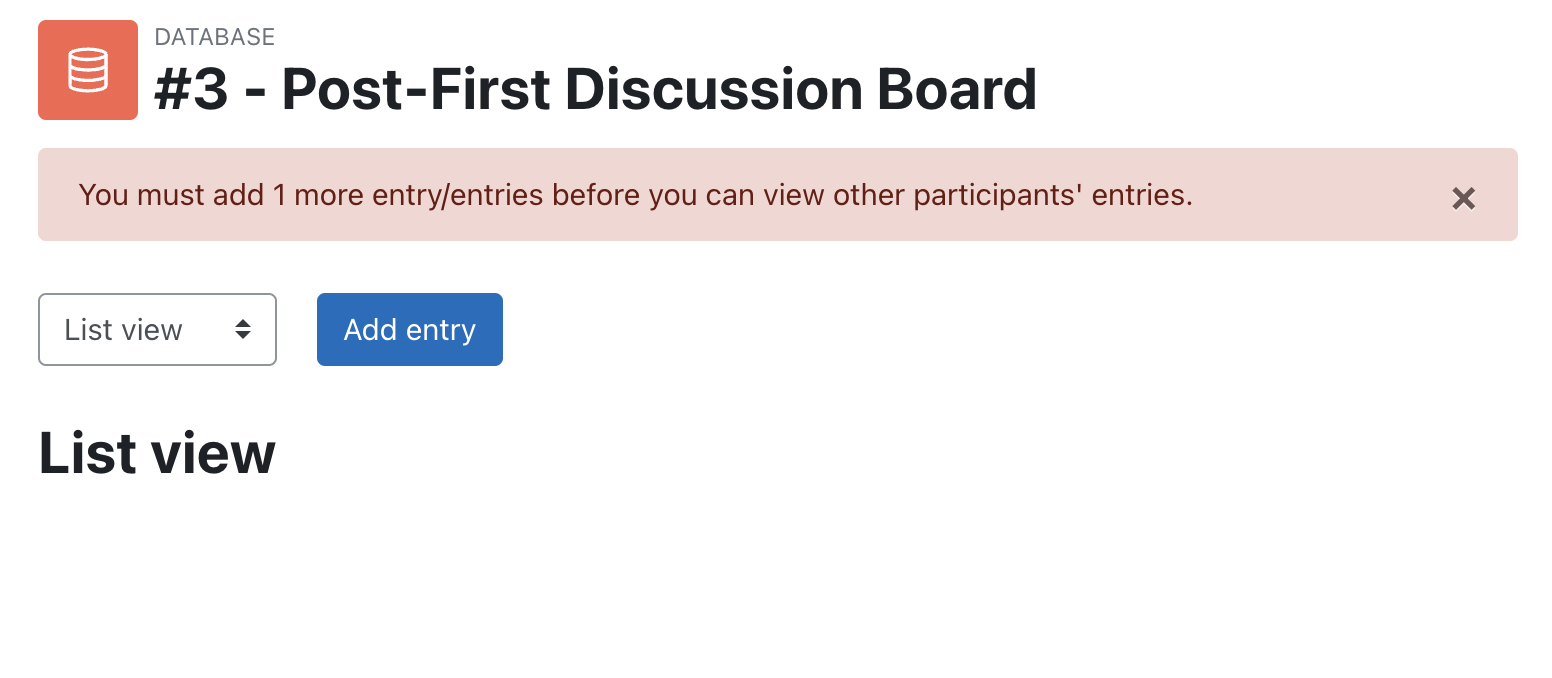 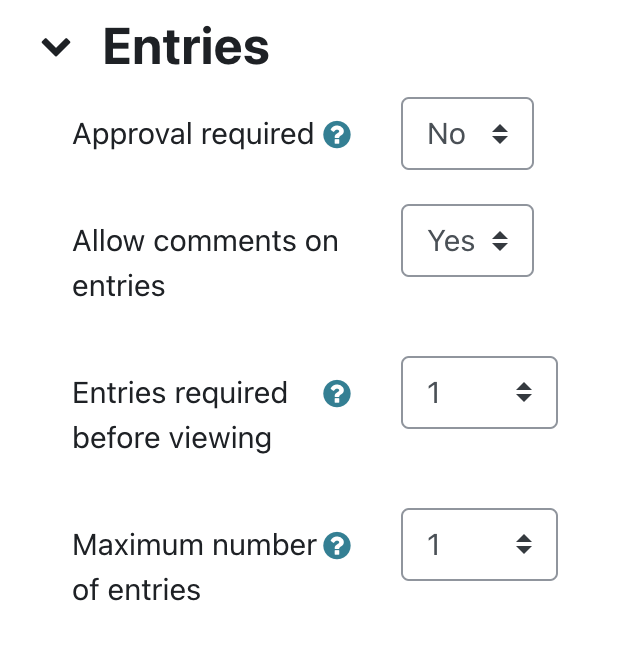 Key = ENTRIES in Settings
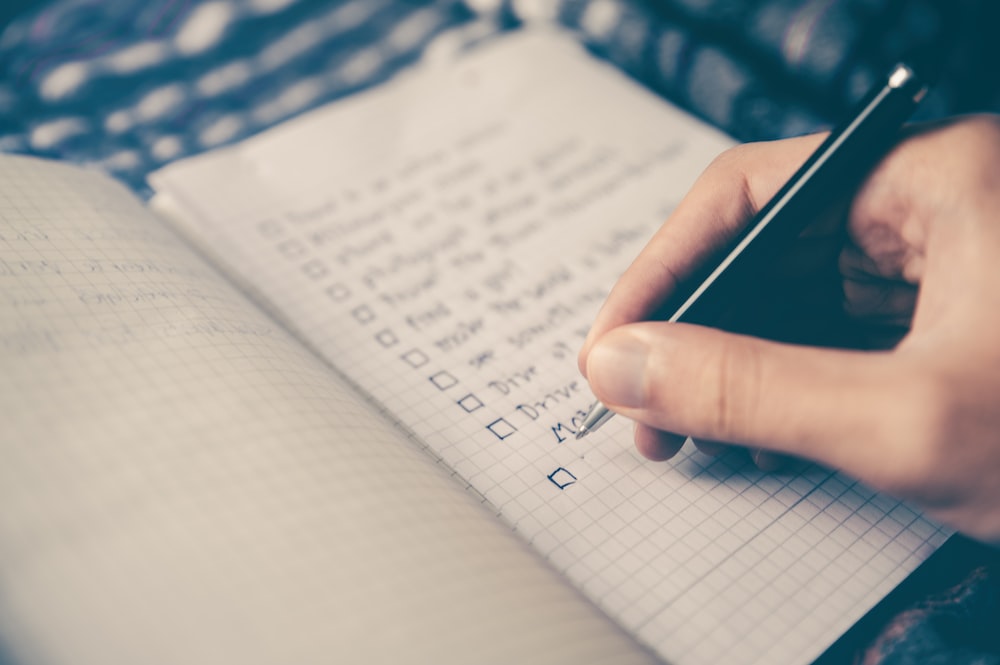 #4Private Submission Dropbox
Problem: No easy way to see if a student had submitted all required documents for all Clinical Rotations
Student uploads Journals
10 Assignments ⇒ 1 DB
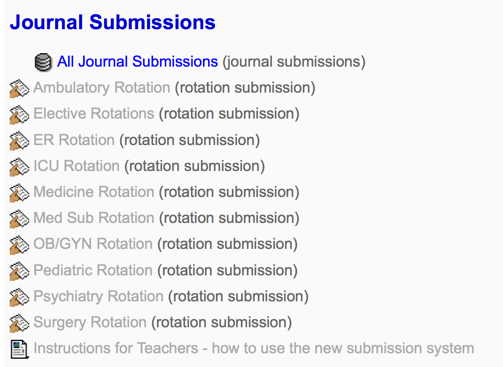 Separate groups
1 Student
1 Advisor
Advisor gives feedback
Private Submission System
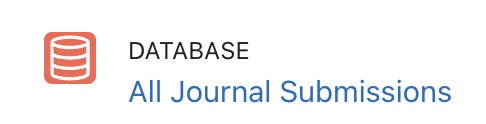 In Database settings, enable RSS Feed per entry
Advisor subscribes for entry notifications
All Entries by one student
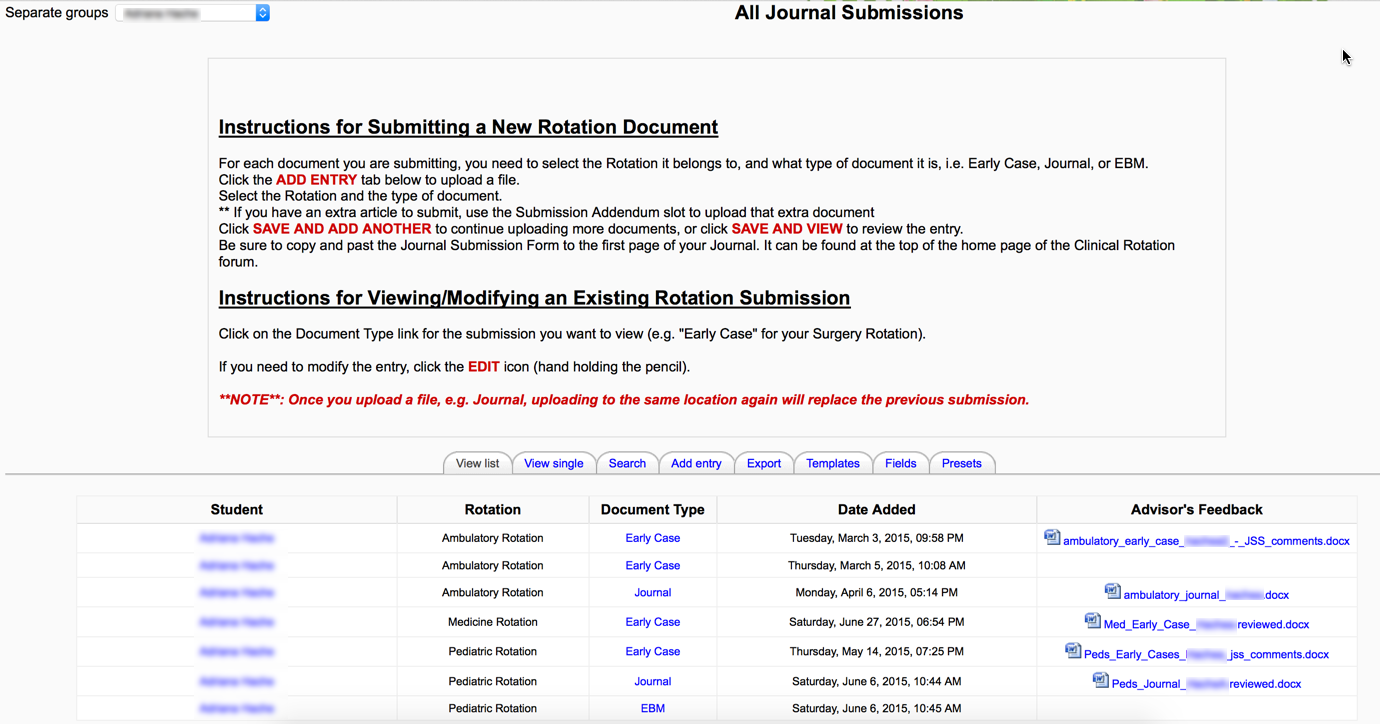 All aspects of a Single Entry
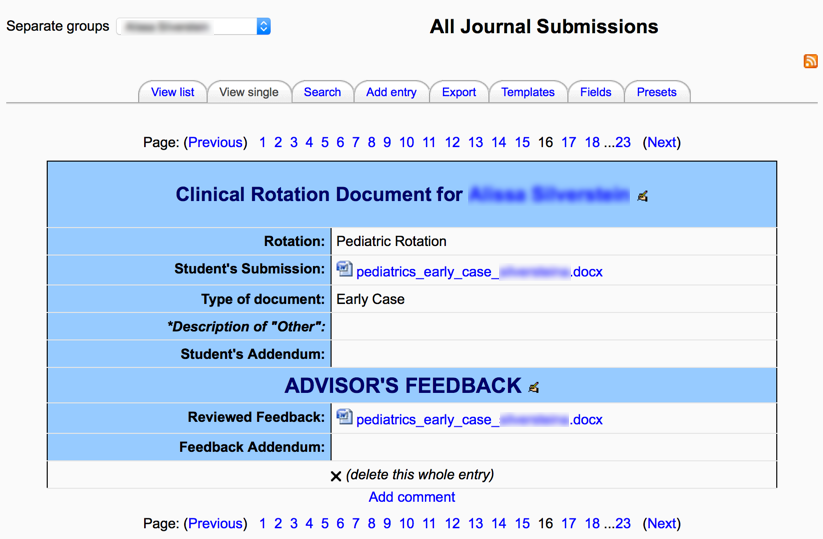 Adding/Editing an entry
Can include instructions for filling entry
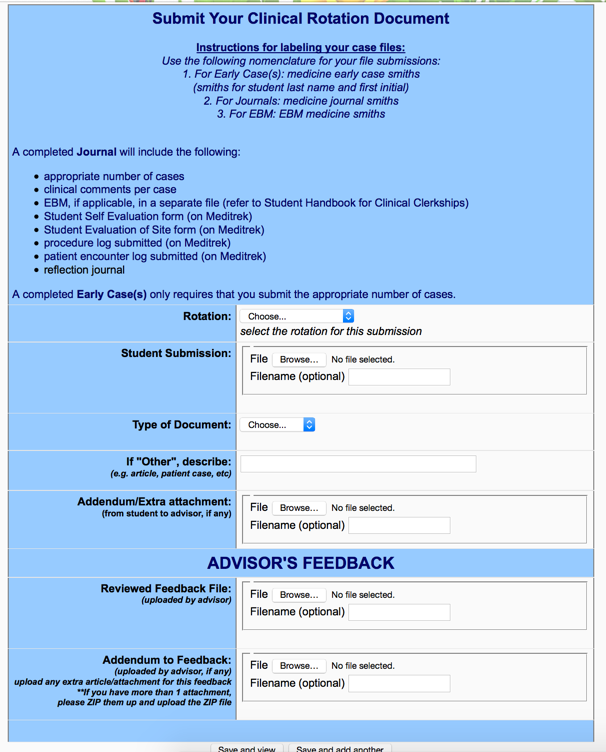 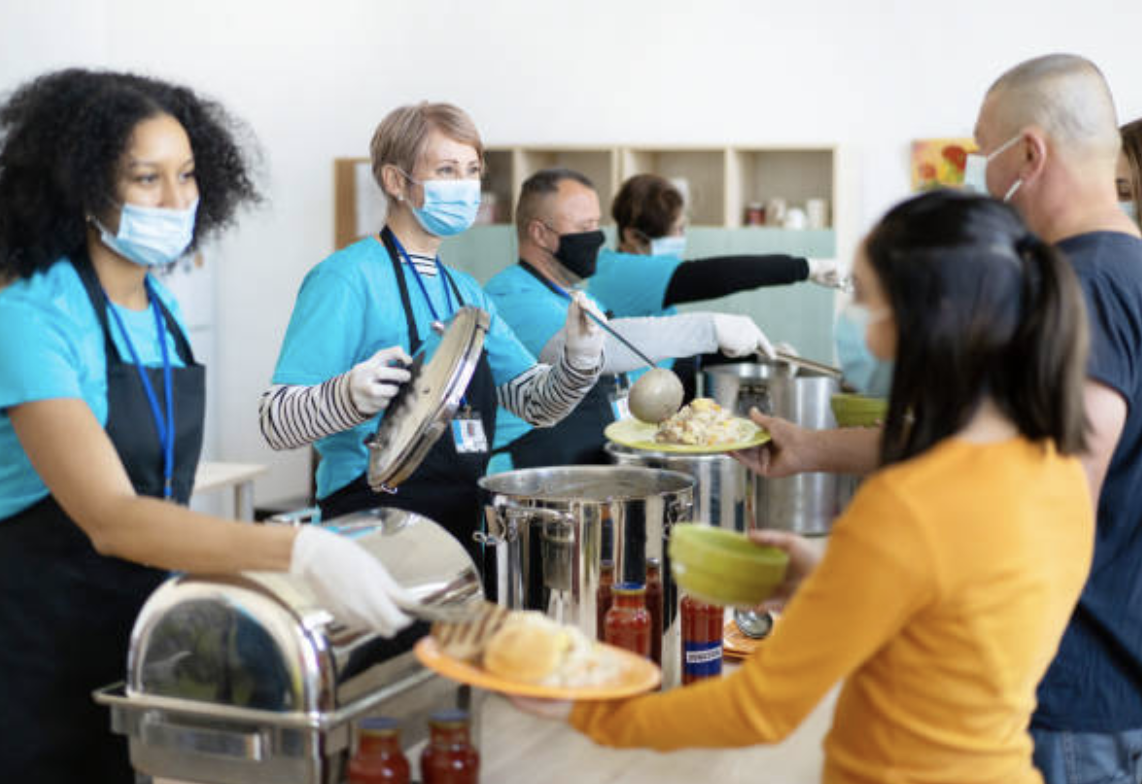 #5Community-Service Log
Problem: Students could not tell if they had met the Community Service hourly requirement for graduation
Academic / Individual / Teams
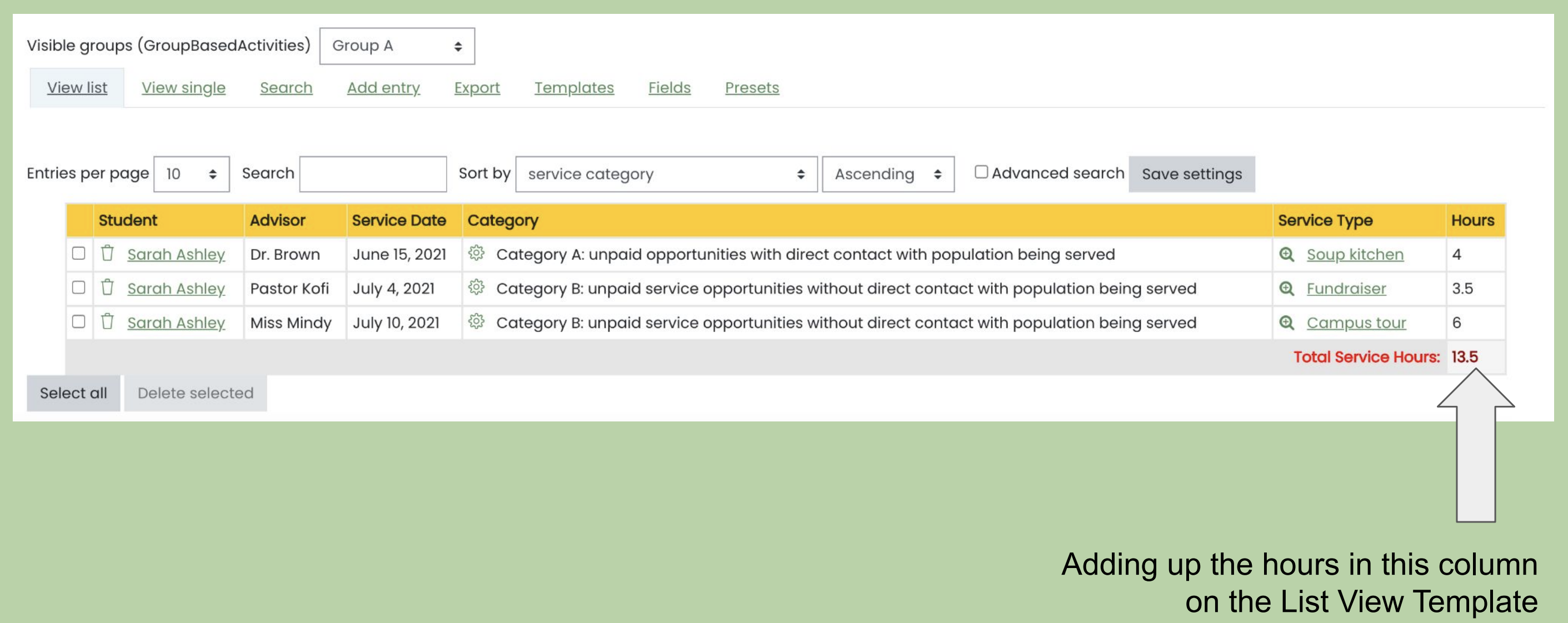 Adding up the hours in this column with javascript
on the List View template
Creating a Database Activity
Add an activity or resource
Select “Database”  enter Name
Add instructions to “Description”
Set up
Entries
Availability?
Ratings?
Restrict Access?
Activity Completion?
Competencies?
Create fields
Set up Templates
Add sample entries
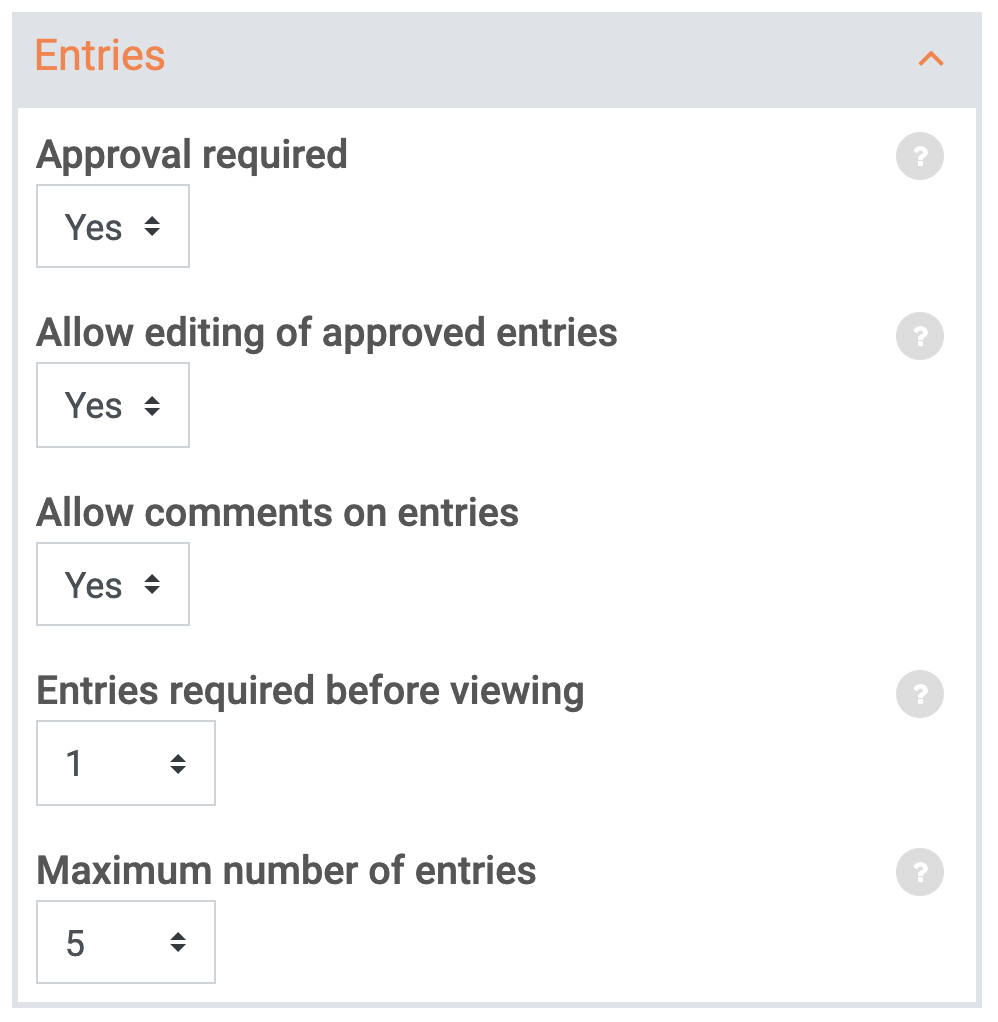 How it all works: Settings
ADD ENTRIES
open/close date
VIEW ENTRIES
open/close/require #
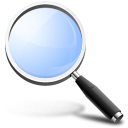 ALLOW COMMENTS
encourage discussion
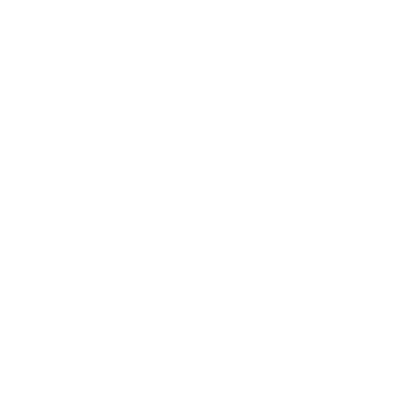 APPROVAL
what’s public?
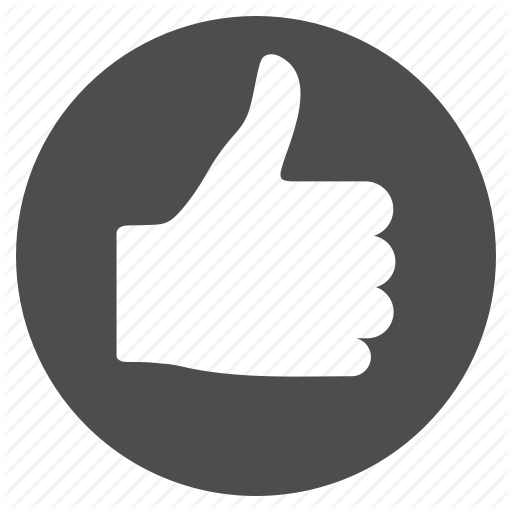 RATINGS
grades/feedback
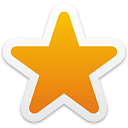 [Speaker Notes: Headline, image and dot points slide]
What information to collect? FIELDS
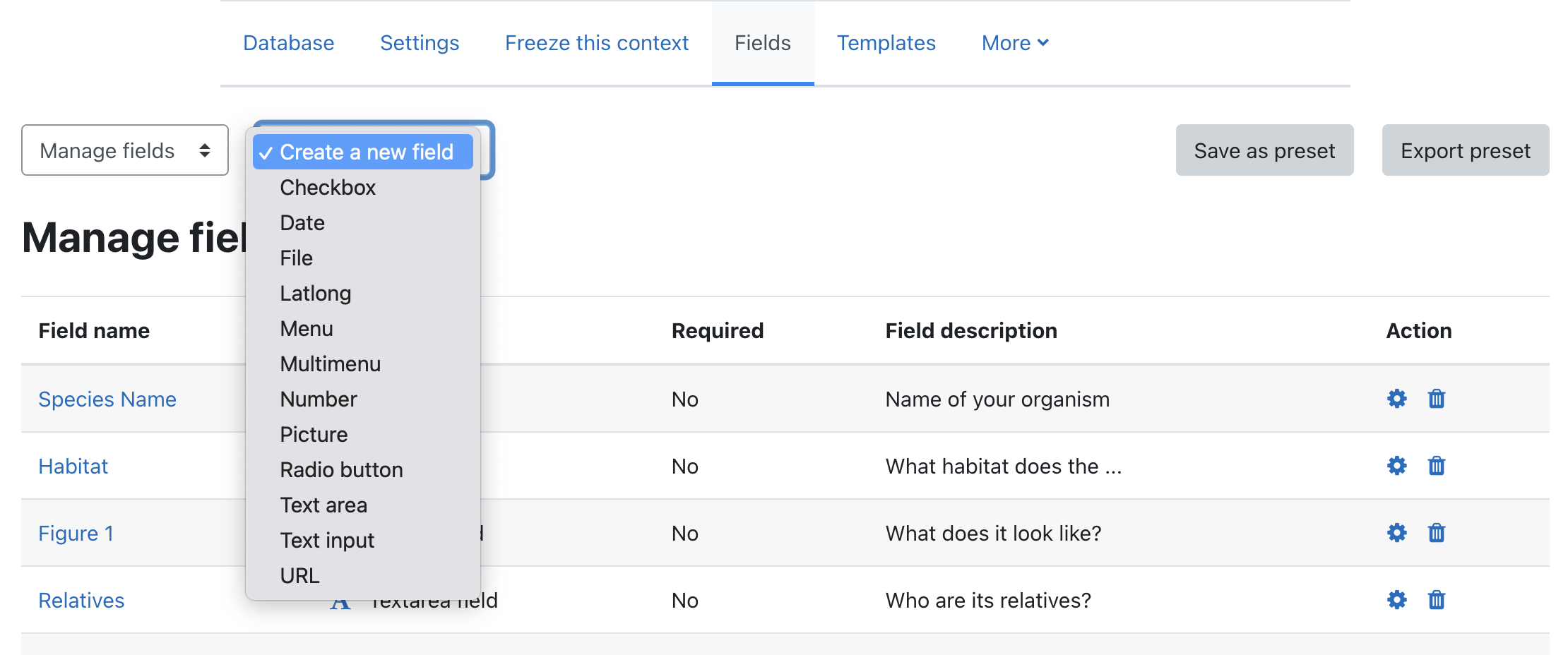 Templates: How should it look?
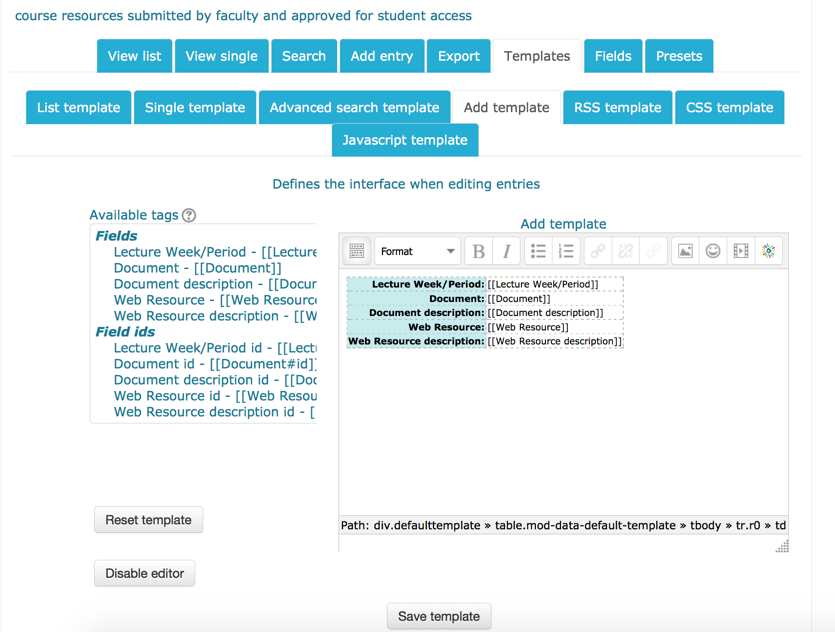 ADD/EDIT entry
SINGLE entry
LIST of entries
SEARCH for entries
Recommended:
Disable the Editor and use HTML for better control

Header = column titles
Repeated entry = one row
Footer = last row
List View 
Template
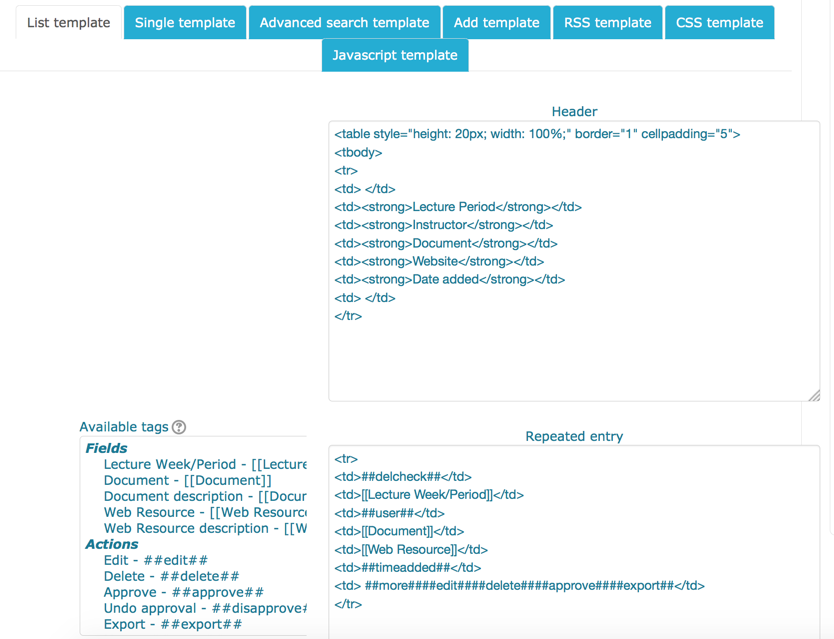 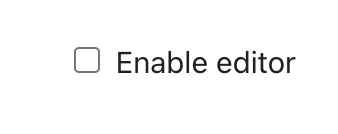 Archive the entries
portable
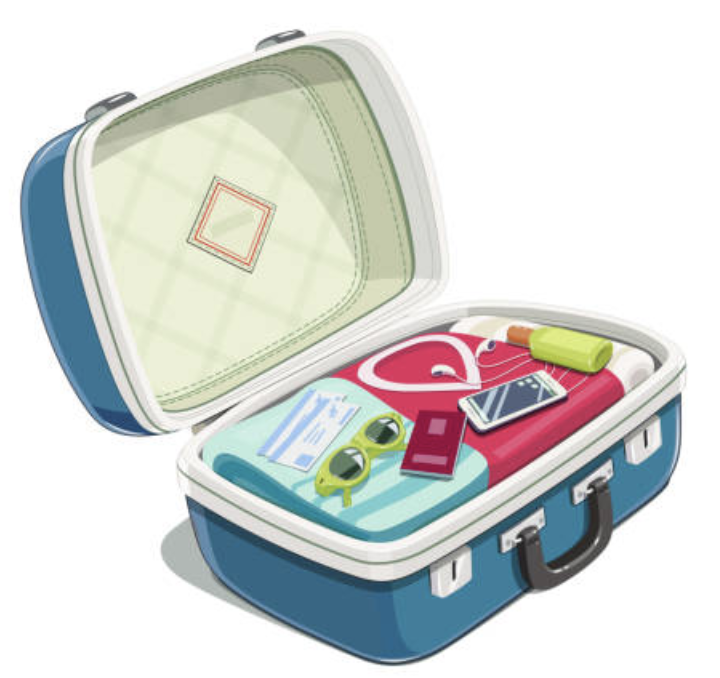 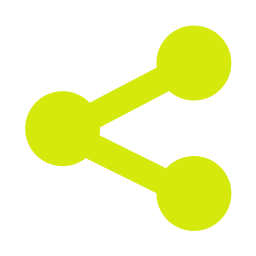 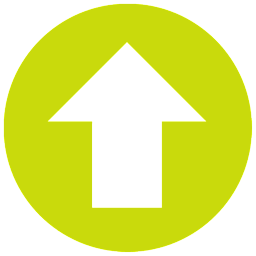 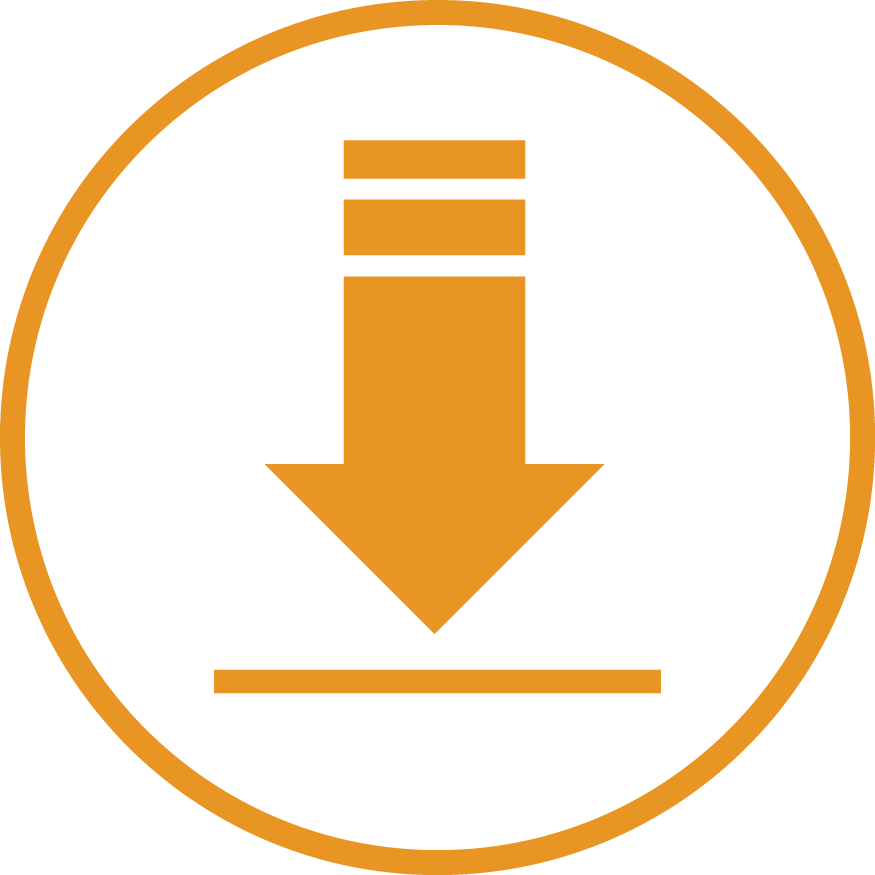 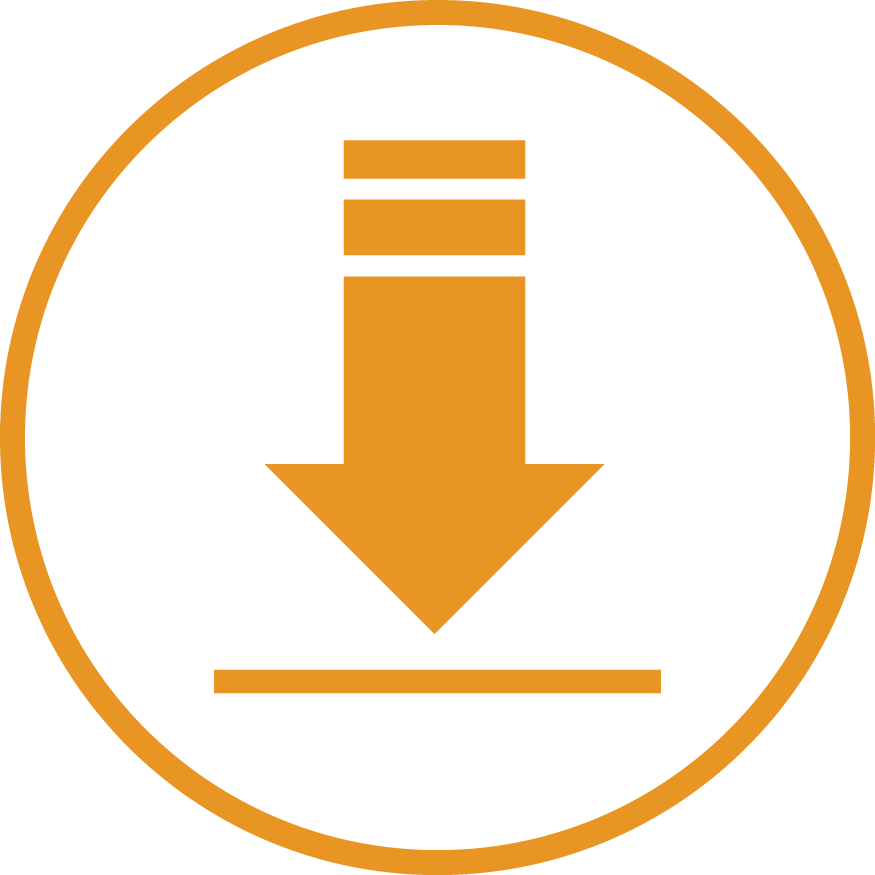 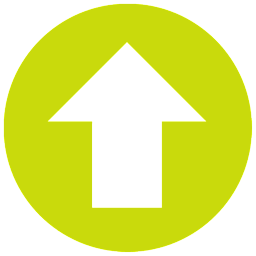 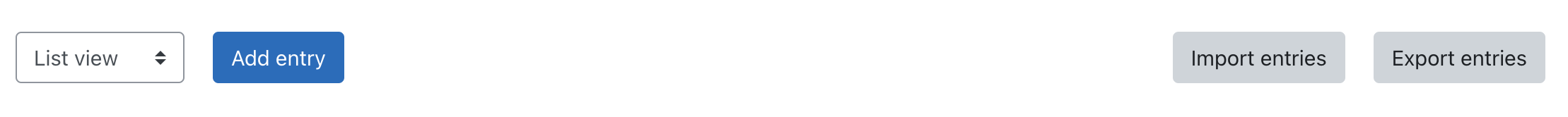 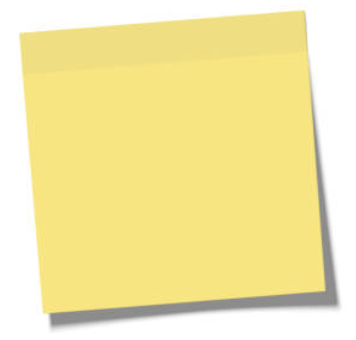 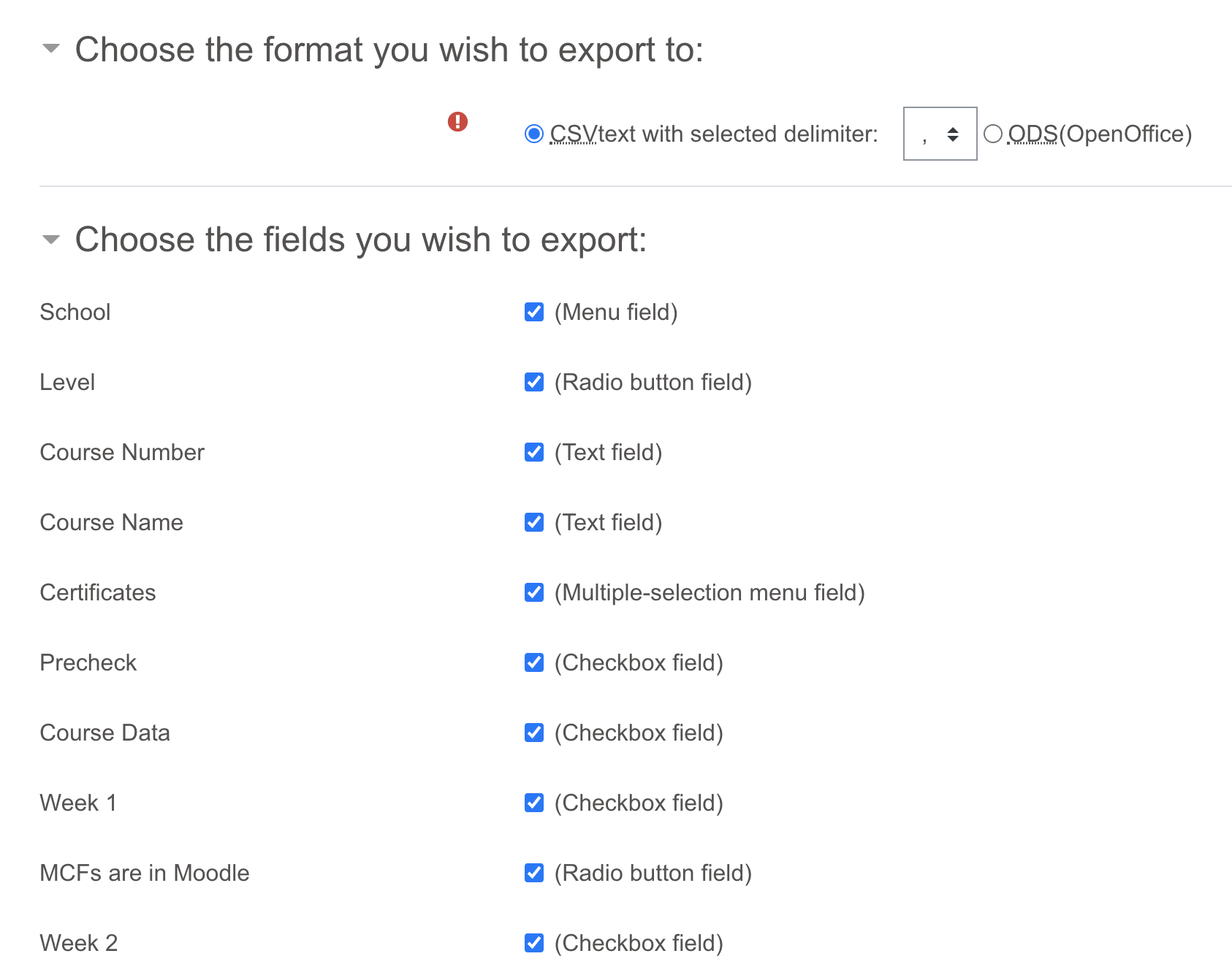 EXPORT includes 
No images
No uploaded files
COURSE BACKUP will preserve all user data and files.
Package it for Reuse
portable
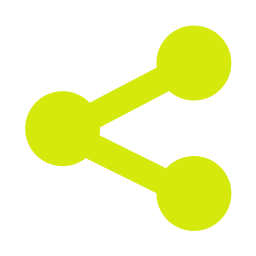 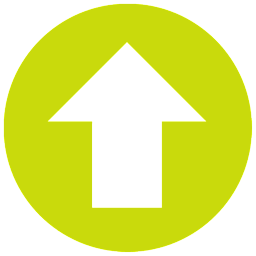 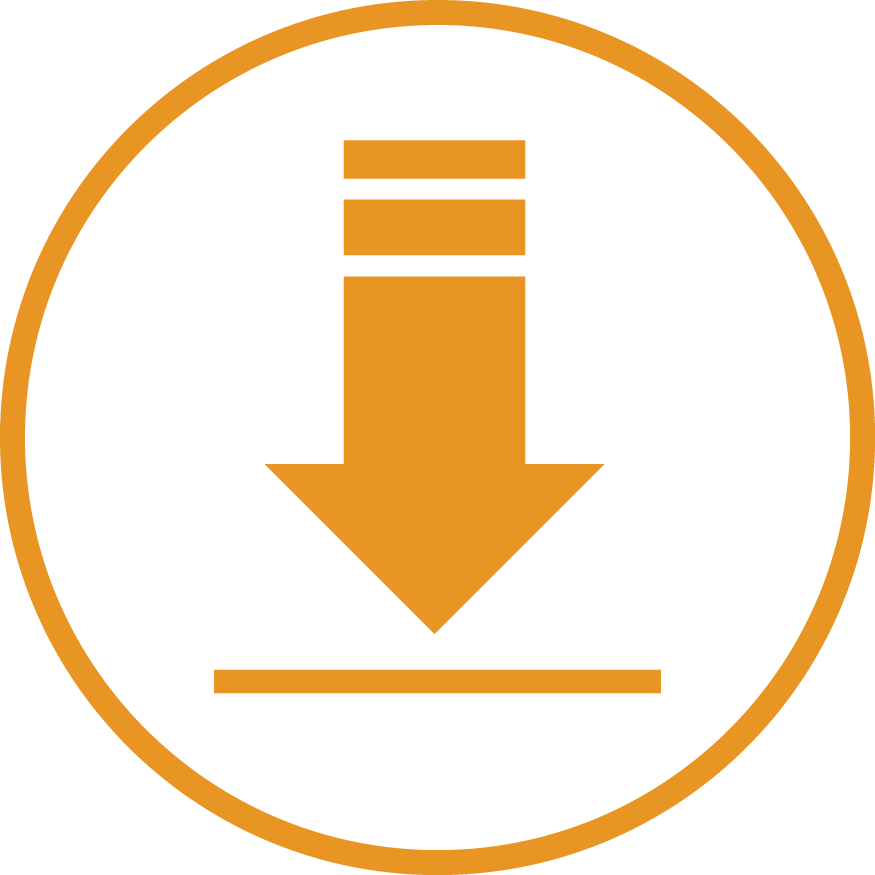 Fields  Save as preset (reuse on same site) / Export preset (reuse on another site)
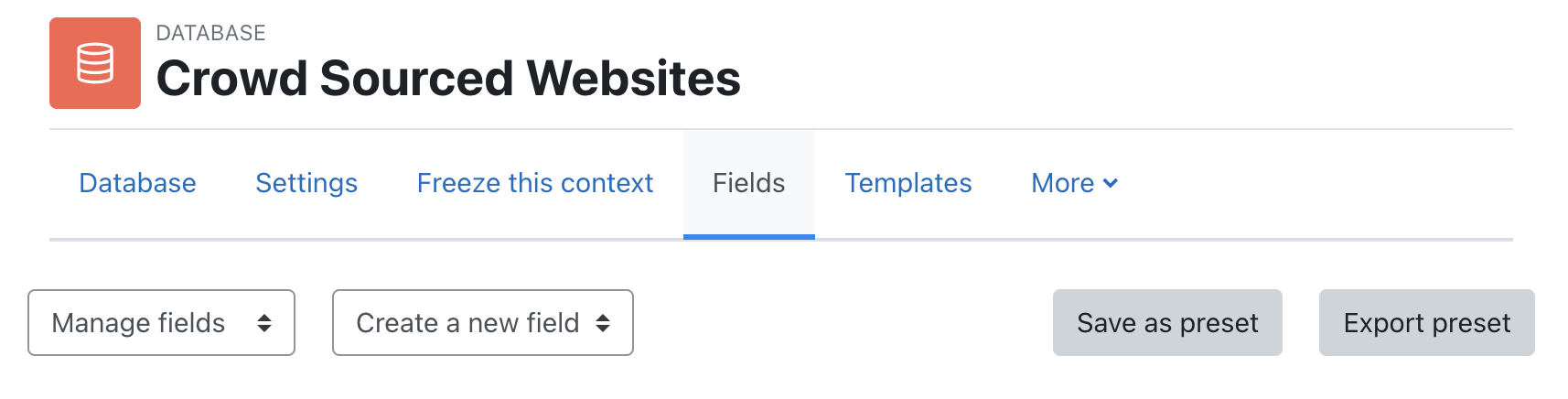 Goodies 
for you!
TO REUSE:

More  Presets
Import a zipOR
Select preset on the same site
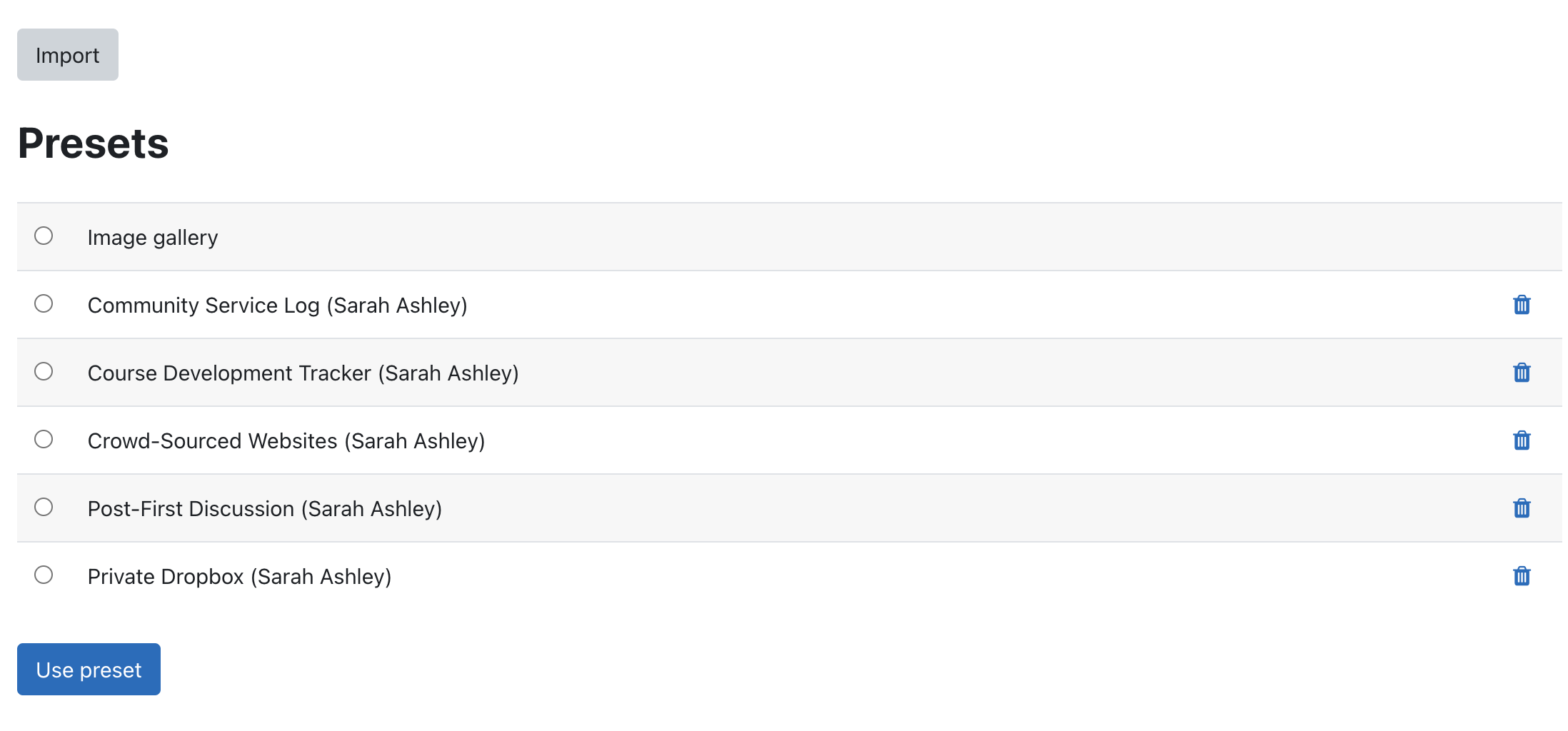 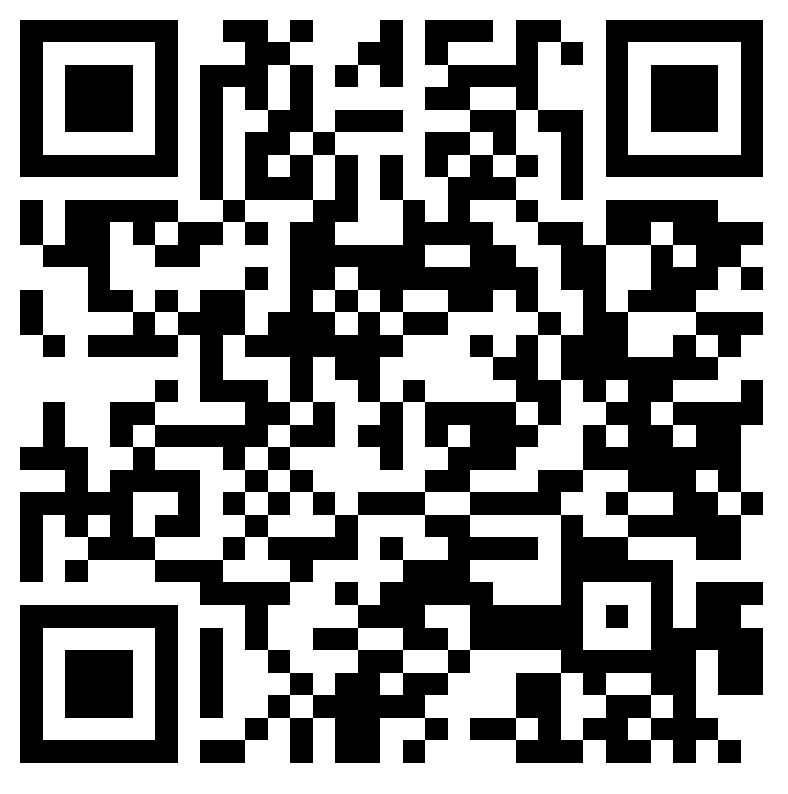 Closing slide
Goodies 
to play with
& download!
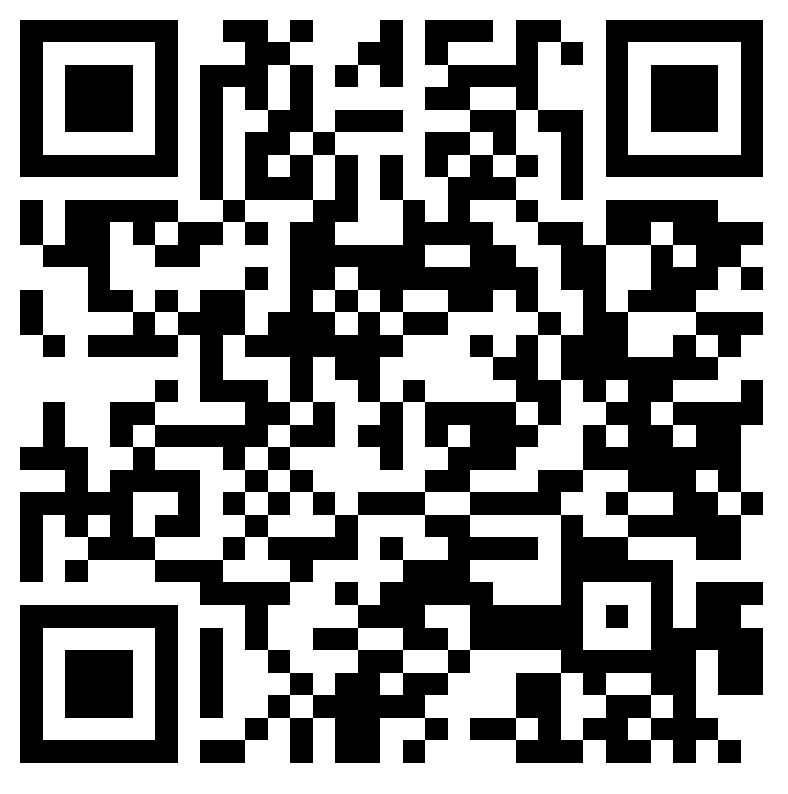 Sarah Ashley
sarah.ashley@moodle.com